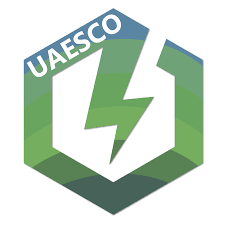 СЕС за ЕСКО-договорами: законодавчі гарантії захисту приватних інвестицій в лікарні та водоканали
Голова правління Асоціації ЕСКО, PhD 
Корчміт Олексій
Київ, МВЦ,  20 лютого 2025
Створено всю необхідну законодавчу базу енергосервісу у бюджетній сфері
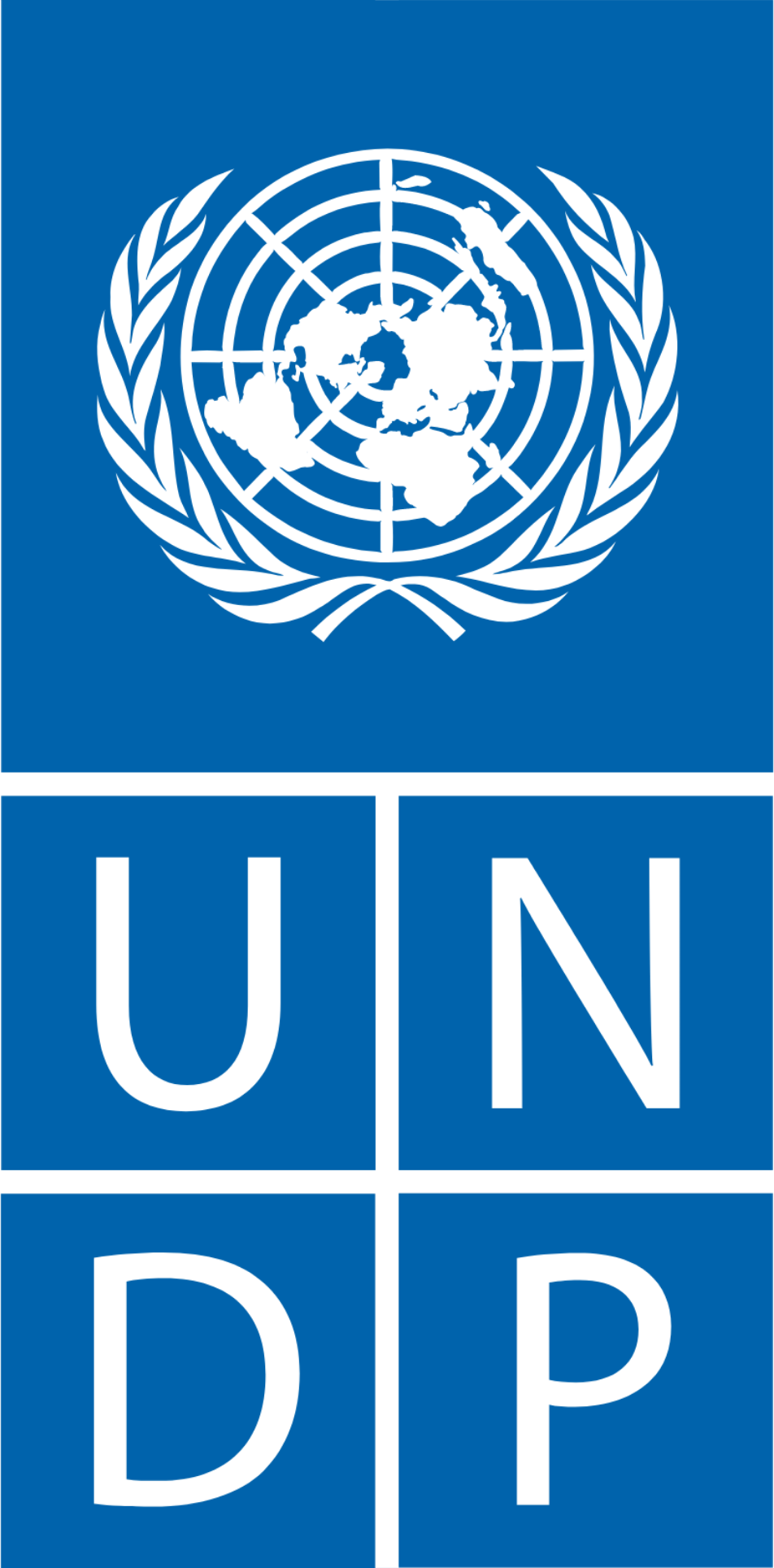 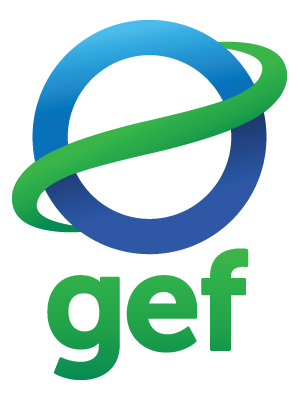 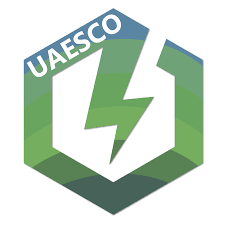 Прийнято Закони України - 2015 рік
№ 328-VIII від 09.04.2015
№ 327-VIII від 09.04.2015
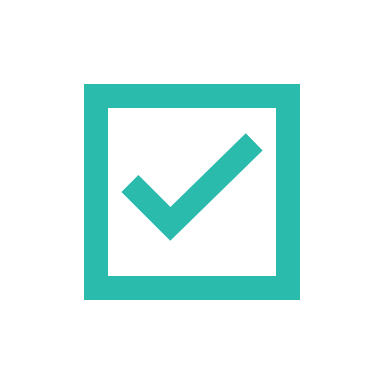 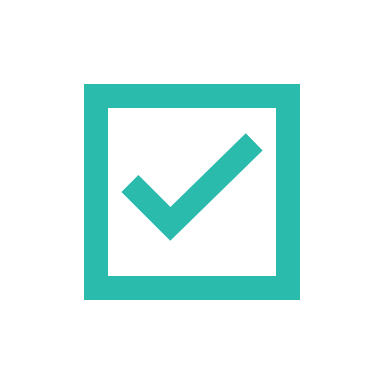 щодо можливості розпорядників бюджетних коштів брати довгострокові зобов’язання за енергосервісом (зміни до Бюджетного Кодексу України)
щодо визначення механізмів енергосервісу 
(у тому числі особливостей здійснення державних/публічних закупівель енергосервісу)
Прийнято усі необхідні підзаконні акти
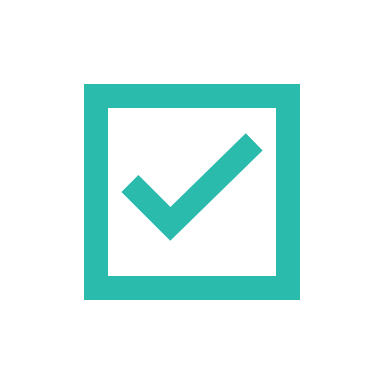 Примірний енергосервісний договір
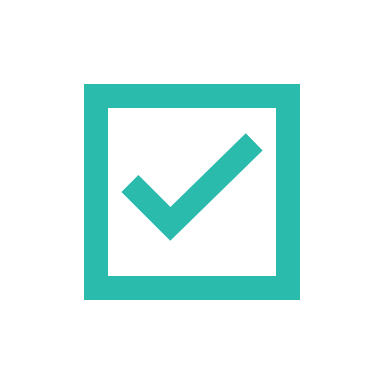 Накази Мінфіну
№996 від 06.11.15
Класифікатор видатків доповнено:
2276 «Оплата енергосервісу»
№1118 від 04.12.15
Кошторис видатків бюджетних установ можливо формувати з урахуванням видатків на оплату енергосервісу
№1117 від 04.12.15
Інструкцію застосування економічної класифікації видатків бюджету  доповнено кодом 2276 «Оплата енергосервісу
Постанова № 845 від 21 жовтня 2015 р.
Кабінетом Міністрів України затверджено Примірний енергосервісний договір
1
Понад 700 ЕСКО-договорів на суму понад 3,2 млрд грн
укладено та реалізовано в Україні станом на 2025 рік
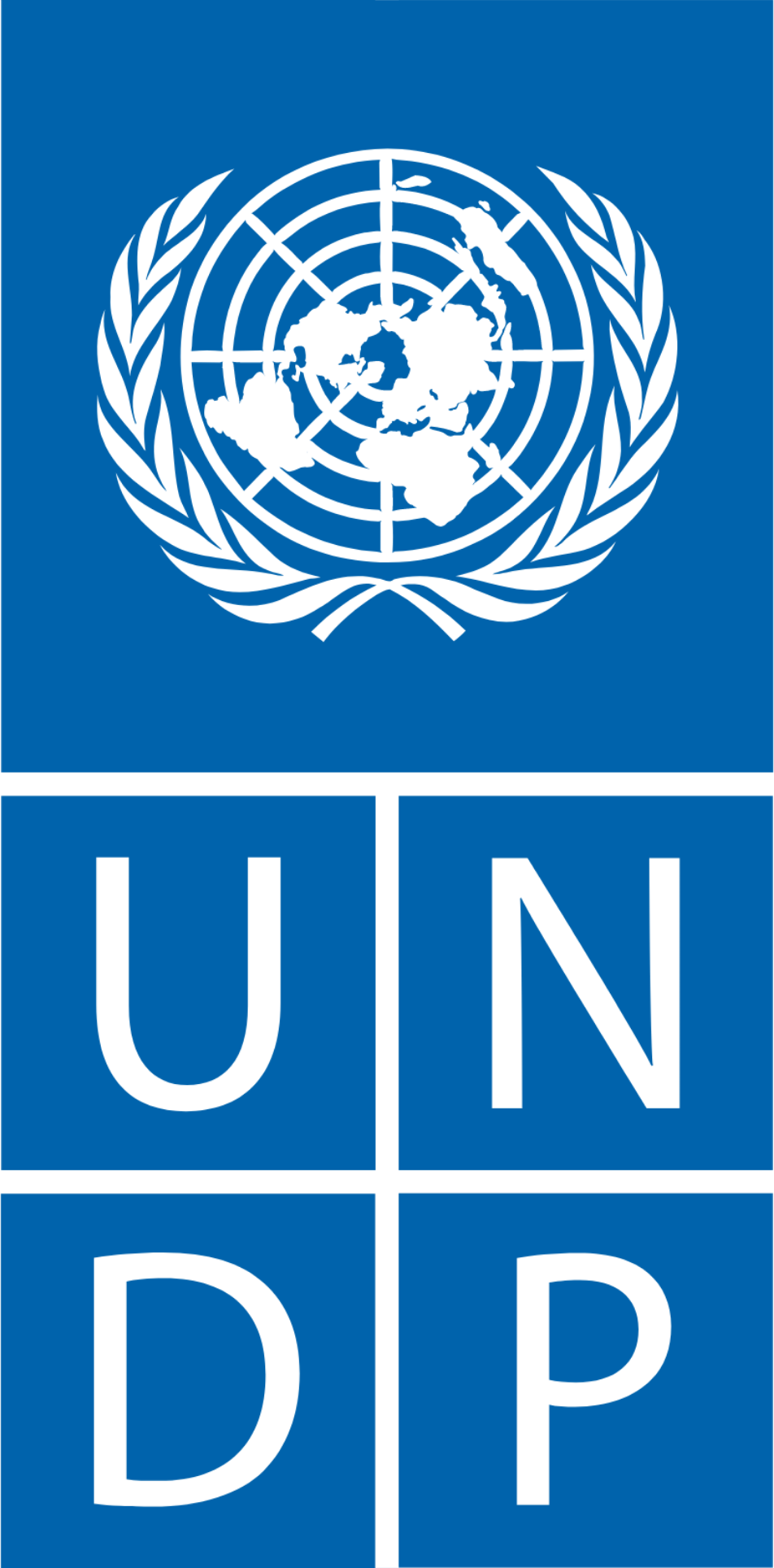 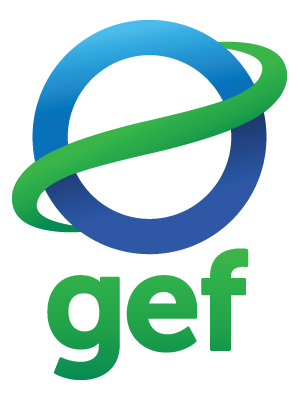 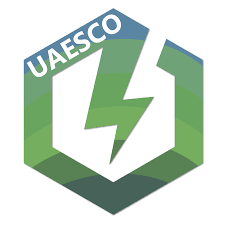 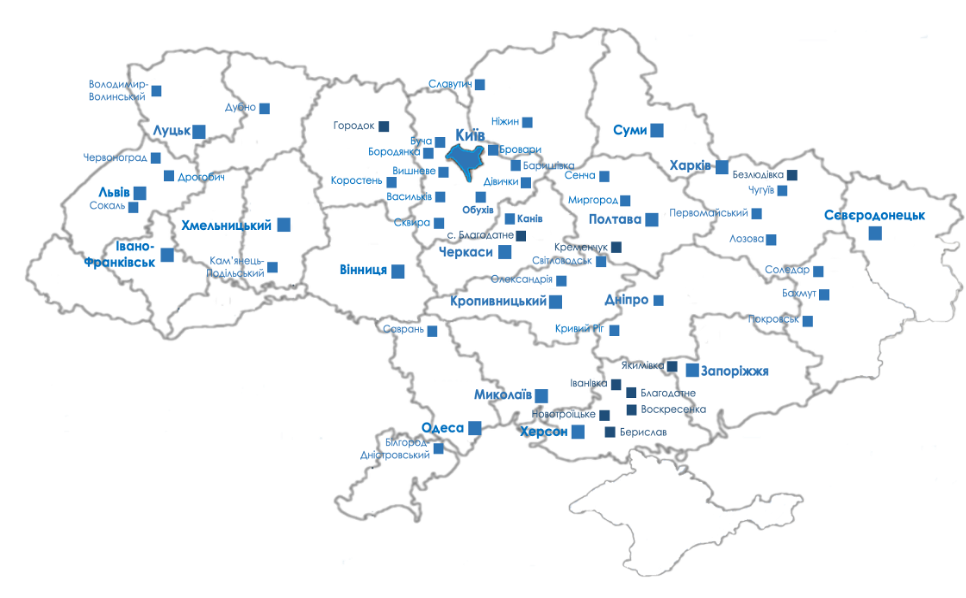 2
Дерегуляція скоротила закупівельний цикл енергосервісу з 9 до 3 місяців
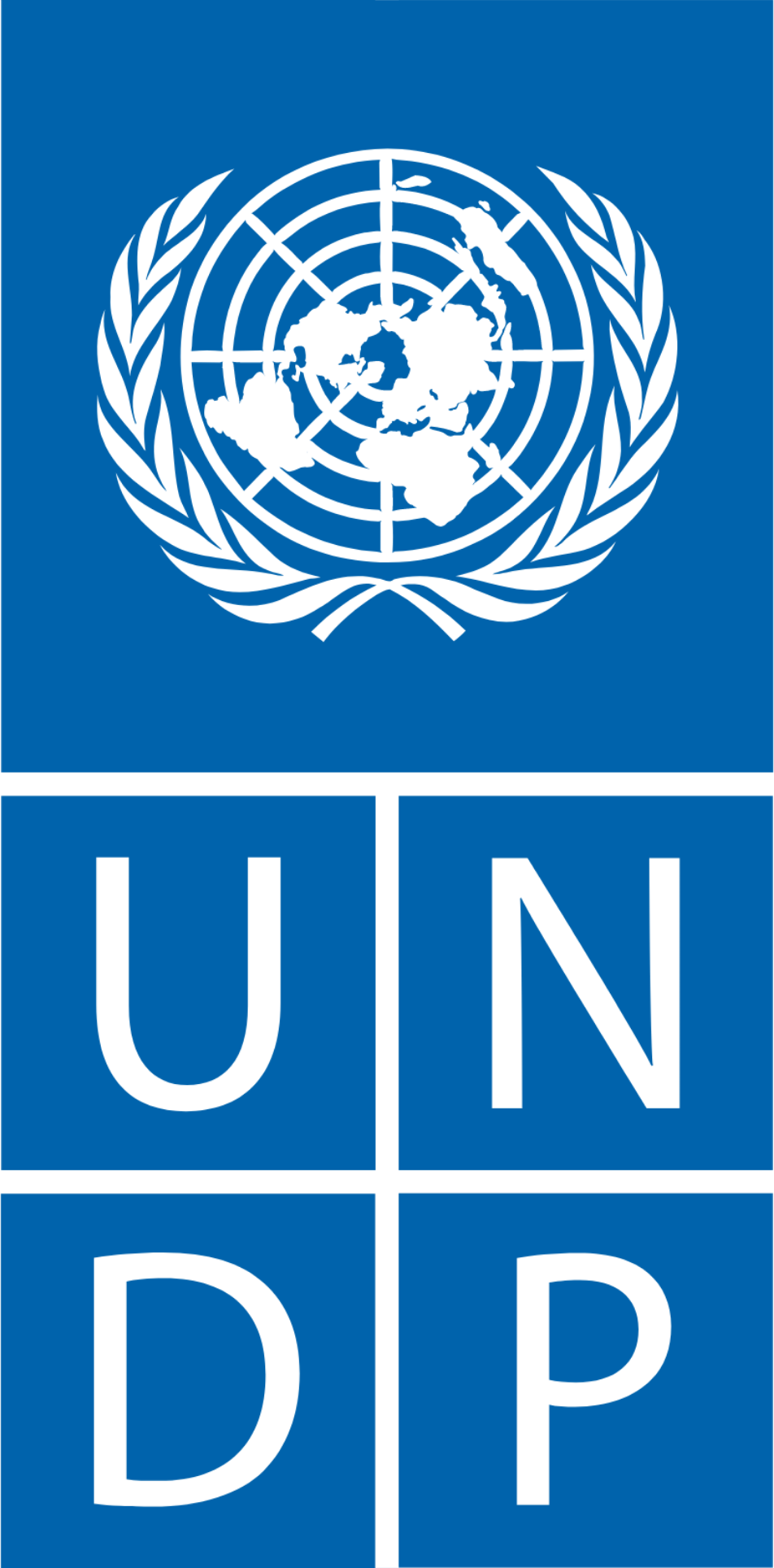 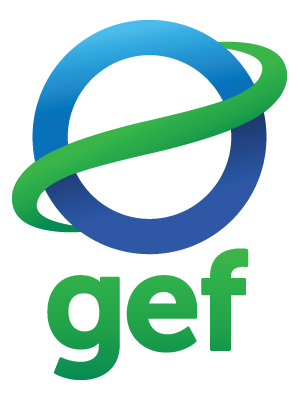 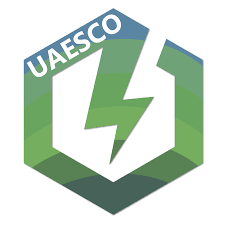 2 етап
1 етап
0 міс.
0.5 міс.
1-2 міс.
3 етап
Визначення базового рівня споживання енергоресурсів на об’єкті енергосервісу
Затвердження базового рівня споживання
Відбір потенційних об’єктів енергосервісу
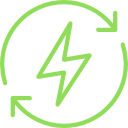 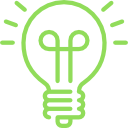 2-3 міс.
0 міс.
4 етап
5 етап
Проведення закупівлі енергосервісу
Затвердження істотних умов енергосервісного договору
4-9 міс.
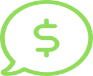 0.5 міс.
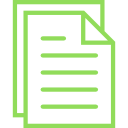 8 етап
Впровадження енергоефективних заходів
5-10 років
6 етап
7 етап
Укладення енергосервісного договору
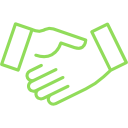 0.5 міс.
Оплата енергосервісу
3
Підписання акту передачі обладнання  у власність
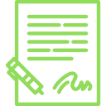 9 етап
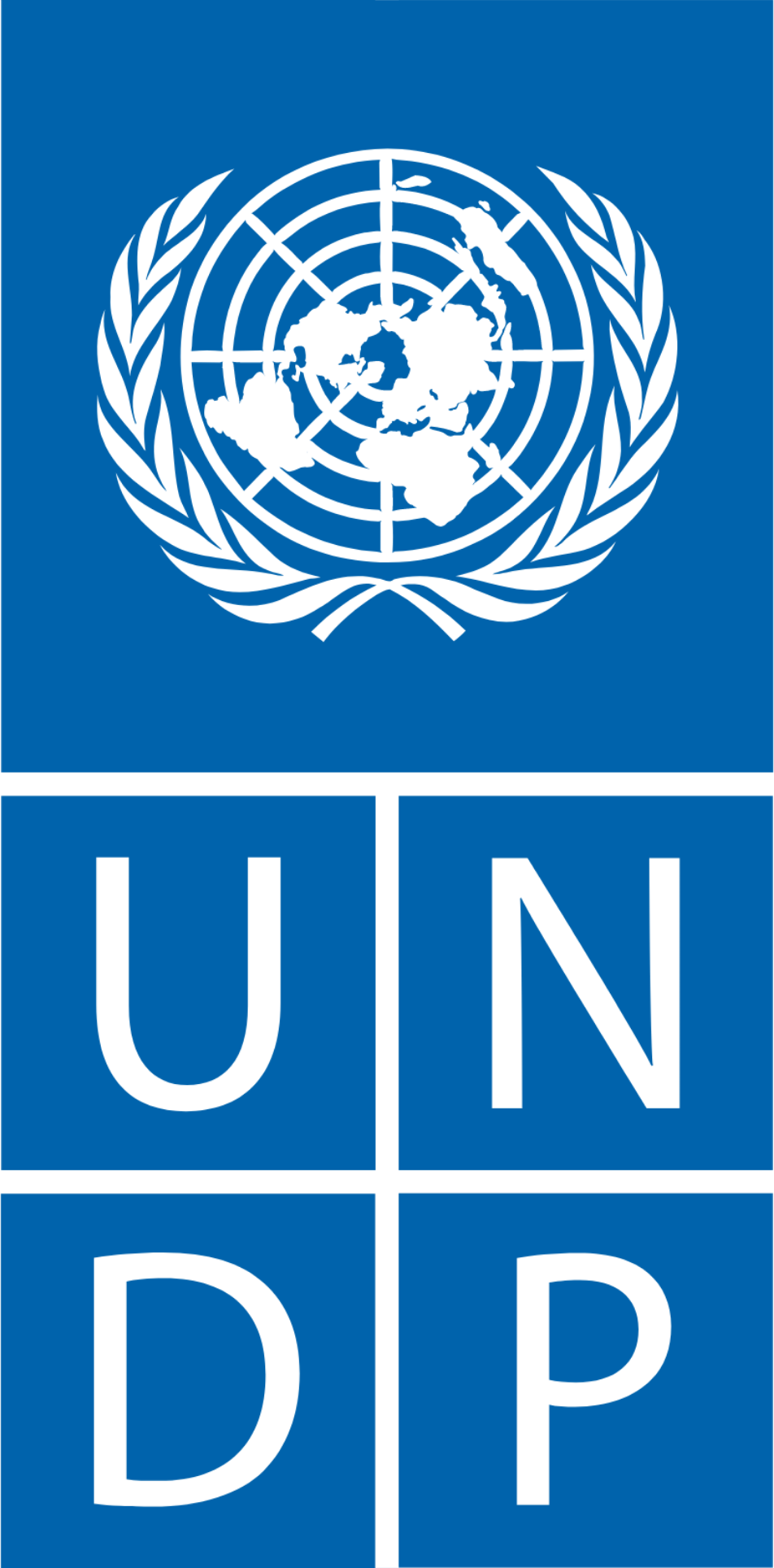 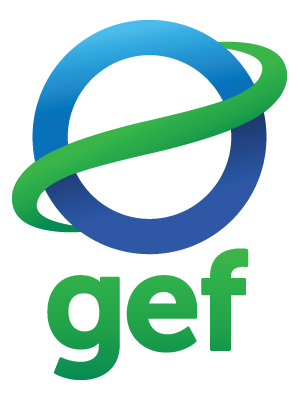 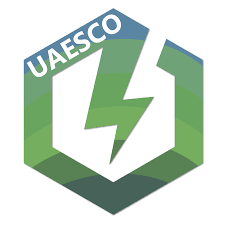 30 ЕСКО-контрактів щодо СЕС у 18 містах у 2024 році укладено за підтримки Проєкту ПРООН
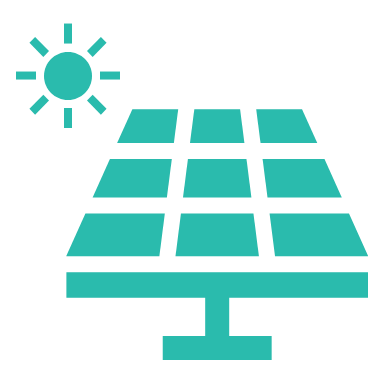 Khmelnytskyi region
13 EСКО-СЕС контрактів у лікарнях
17 EСКО-СЕС контрактів на водоканалах
Коростень: СЕС 100 кВт
Вишгород: СЕС 100 кВт
Первомайський: СЕС 350 кВт
Чорноморськ: СЕС 400 кВт+150 кВт-г ак.
Львів: СЕС 600 кВт + 350 кВт-г. акум
Чорноморськ: СЕС 110 кВт
Бровари (2): 180 кВт, 250 кВт
Хмельницький: 500 кВт +250 кВт-г. акум
Звягель: 100 кВт + 20 кВт-г. акум.
Кропивницький (2): 190 кВт, 100 кВт 
Рокитне: 40 кВт
Миколаїв (4): 300 кВт, 150 кВт, 40 кВт, 30
Дрогобич: СЕС 144 кВт
Кривий Ріг (5): СЕС 100 кВт, 40 кВт, 30 кВт, 40 кВт, 25 кВт
Трускавець: СЕС 105 кВт
Яготин: СЕС 50 кВт
Южноукраїнськ: СЕС 55 кВт
Хмельницький: СЕС 59 кВт
Ніжин: СЕС 45 кВт
Рокитне СЕС 50 кВт
Мала Виска СЕС 100 кВт
Ціна: 78 млн грн
Економія: 17%
Термін: 13 р
Ціна: 342 млн грн
Економія: 16%
Термін: 14 р
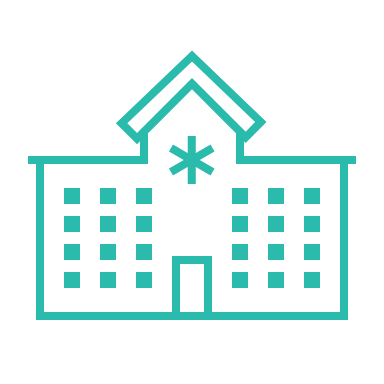 11 ЕСКО-контрактів очікується
Дубно, Чернівці, Боярка, Фастів, Яготин, Ніжин
22 ЕСКО-контрактів очікується
Кропивницький, Вишгород, Одеса, Бровари, Б-Церква, Ворзель, Тетіїв, Макарів
4
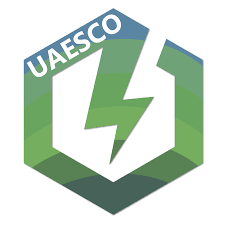 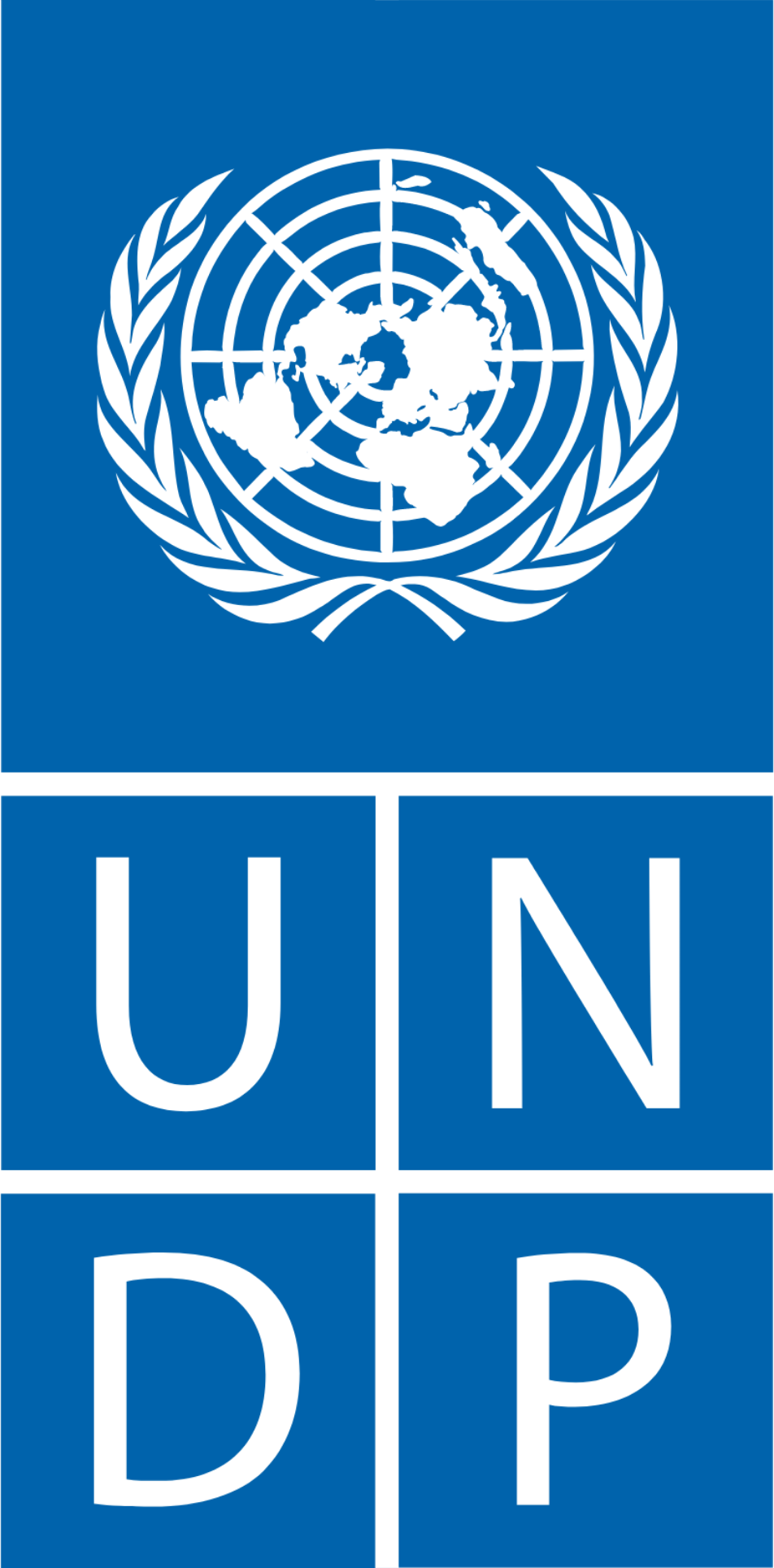 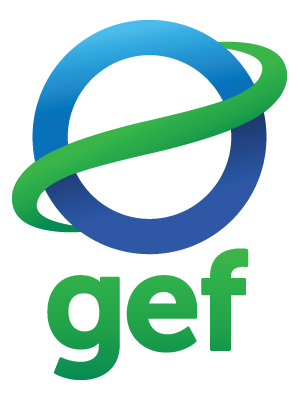 Приклади ЕСКО проєктів
5
м. Трускавець ЕСКО-СЕС (Міська лікарня)
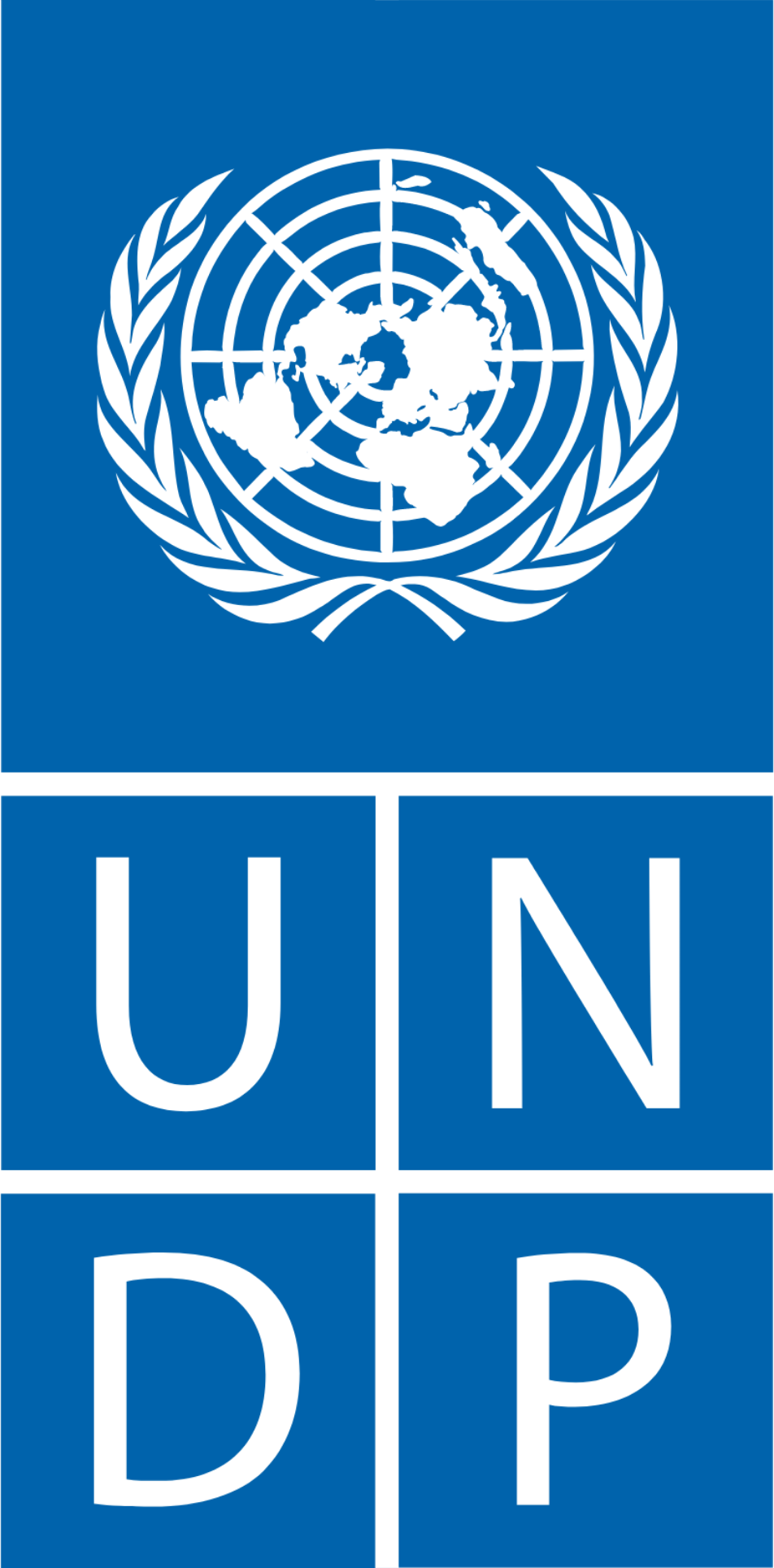 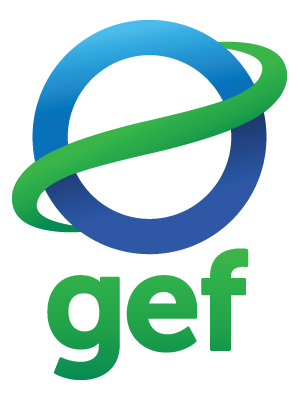 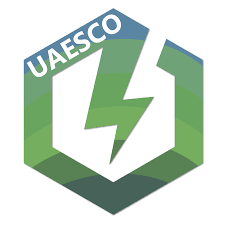 12%
105 кВт
річне заміщення
потужність СЕС
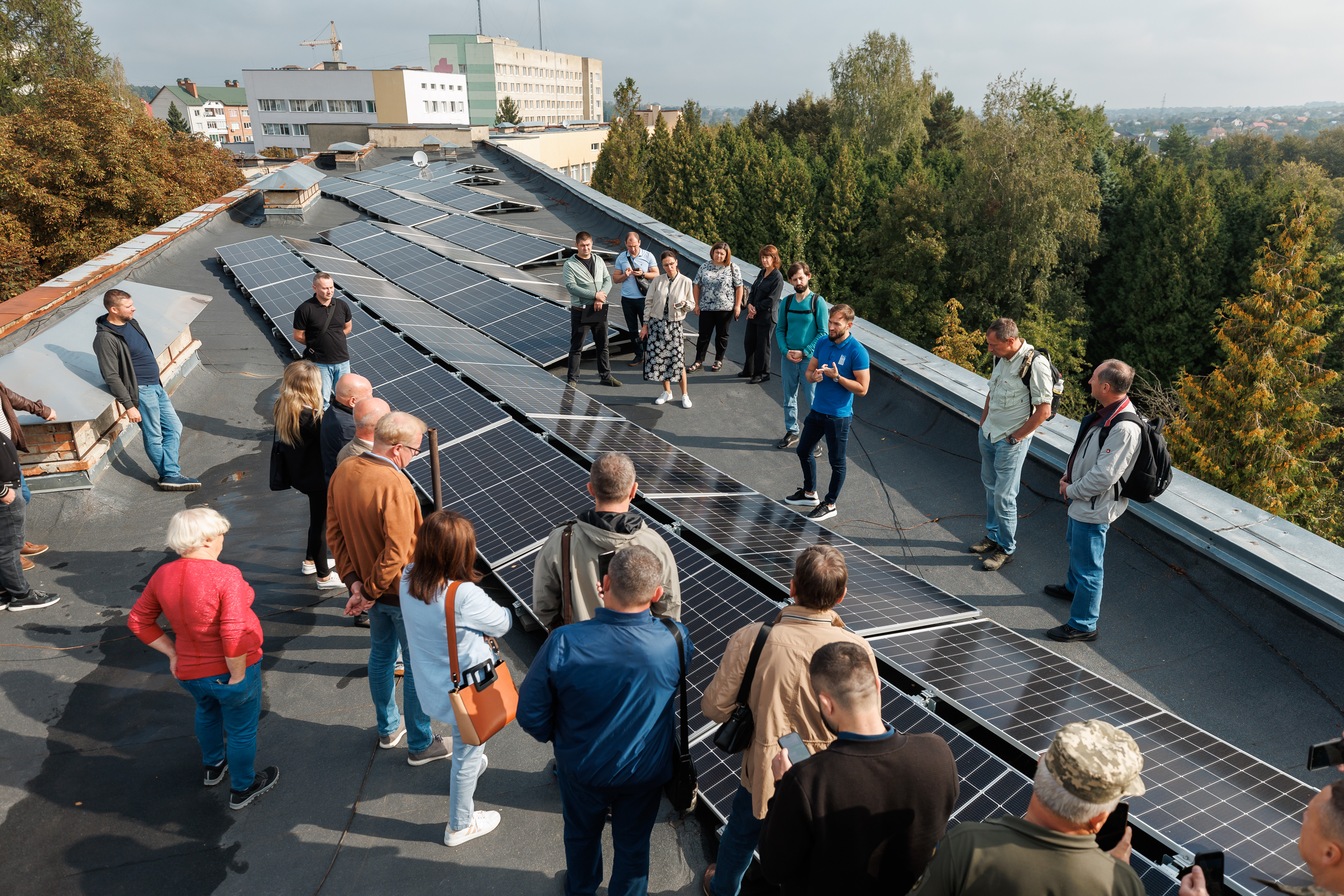 25 років
строк експлуатації
87 000 кВт-год
річне виробн. ел/е
600 тис грн
7 млн грн
річна економія
ціна договору
13 років
строк договору
9 років (очікуваний)
6
107 тис
Економія
(оплата ЕСКО)
Заміщення
Базовий рівень
Генерація СЕС
м. Дрогобич ЕСКО-СЕС (Міська лікарня)
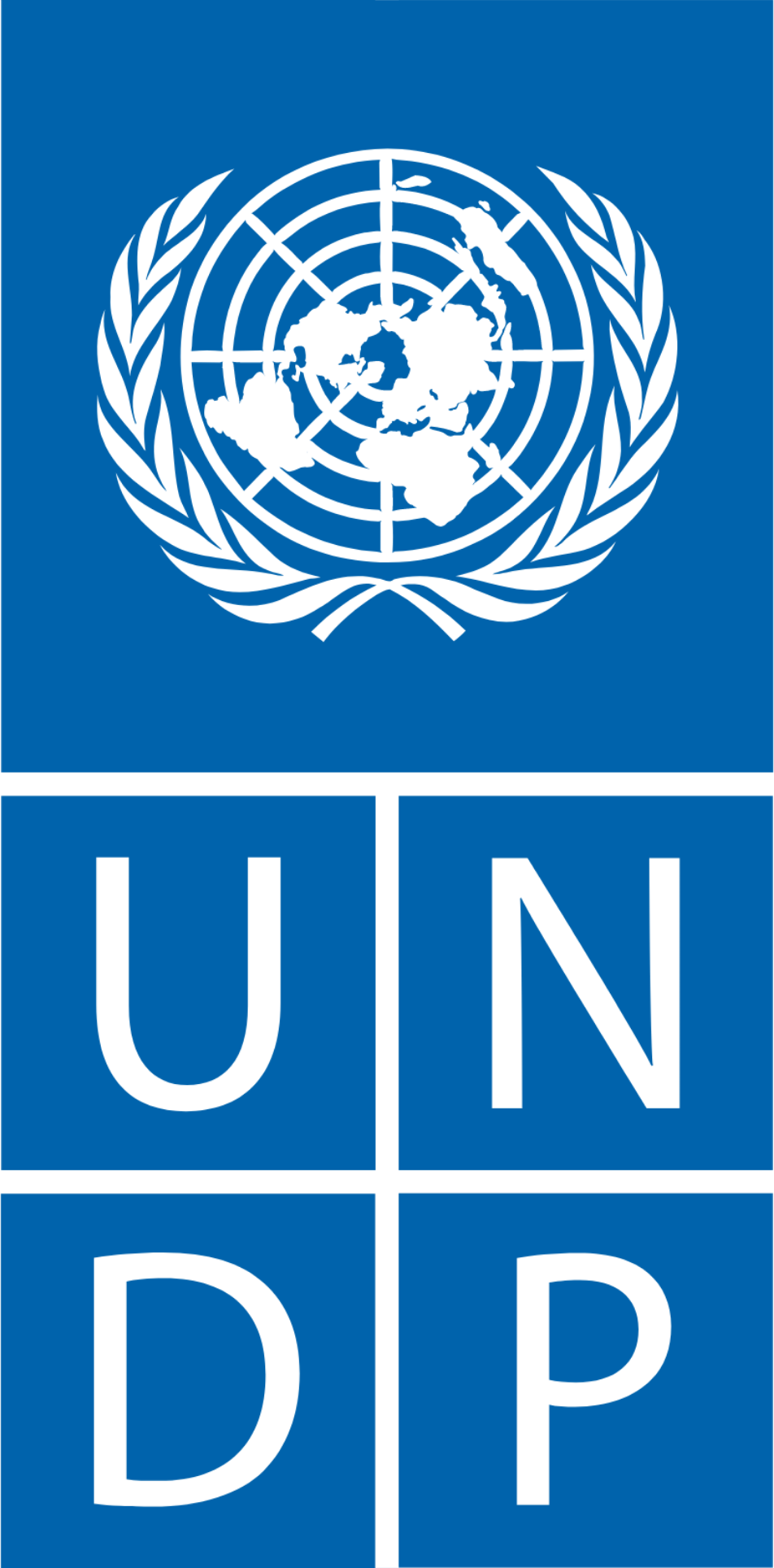 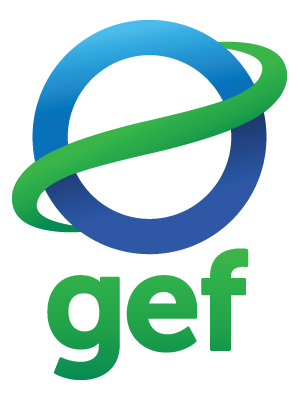 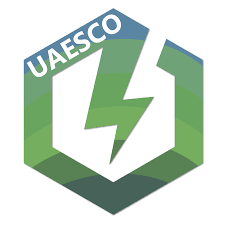 12%
105 кВт
річне заміщення
потужність СЕС
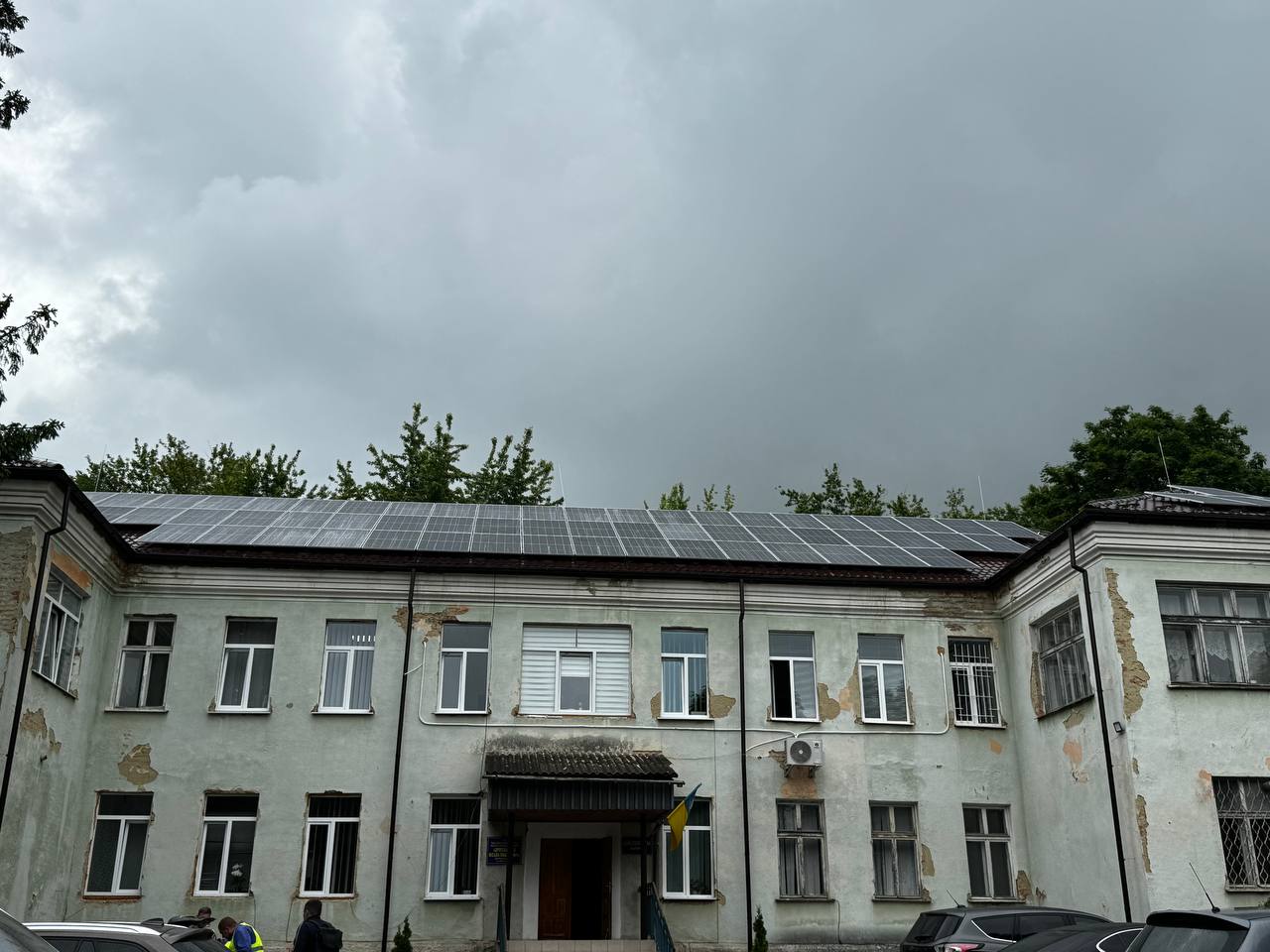 25 років
строк експлуатації
87 000 кВт-год
річне виробн. ел/е
600 тис грн
7 млн грн
річна економія
ціна договору
13 років
строк договору
9 років (очікуваний)
7
м.Яготин ЕСКО-СЕС в Центральній міській лікарні
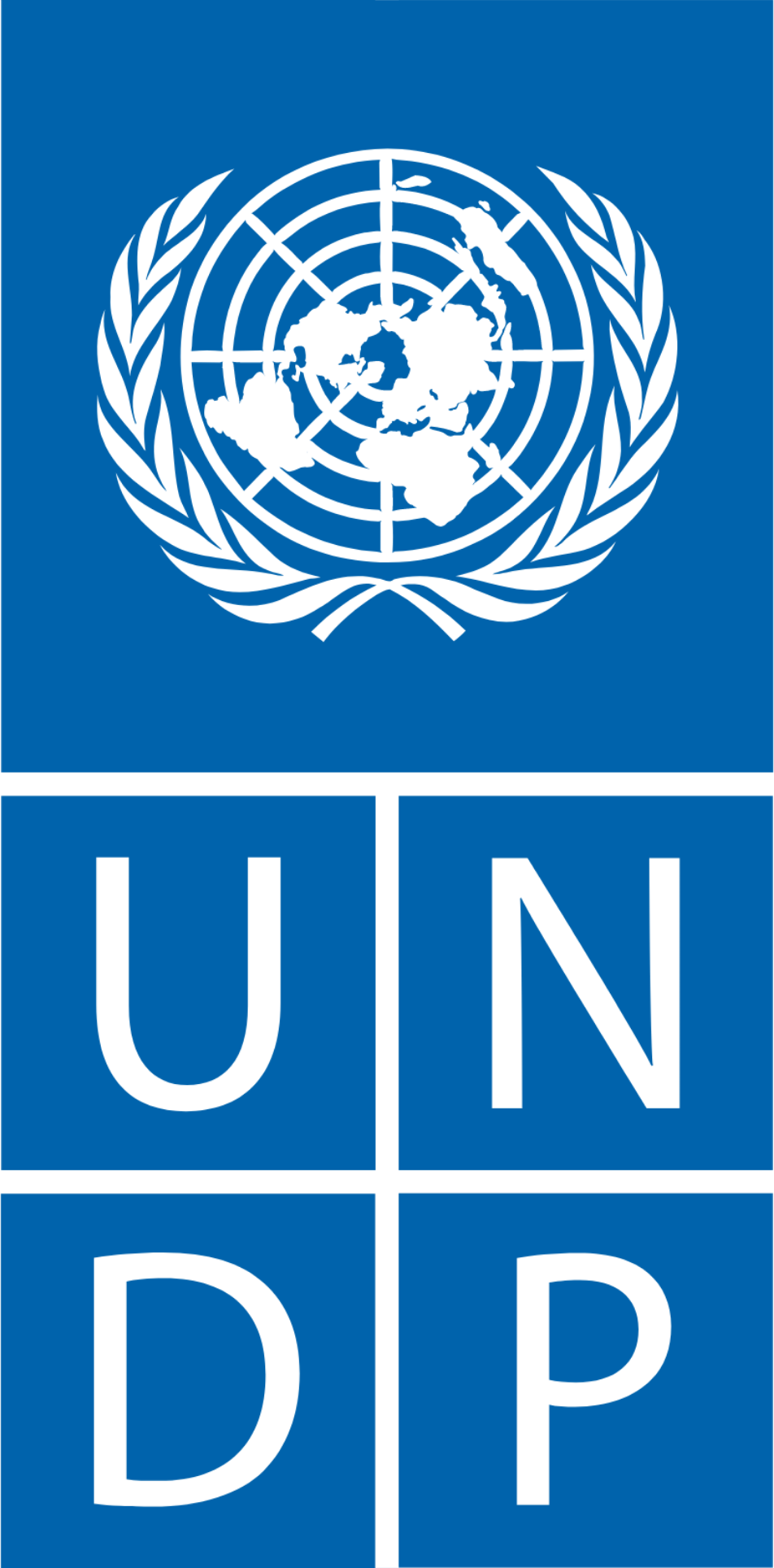 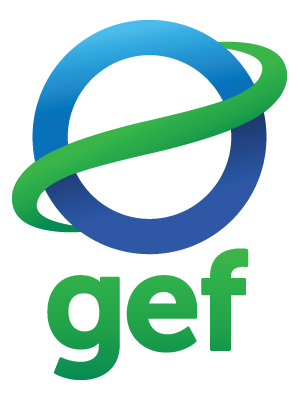 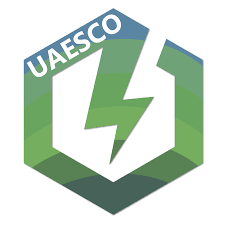 Стадія ЕСКО проєкту
1 міс.
2 міс.
3 міс.
4 міс.
5 міс.
6 міс.
лист. 2023
груд. 2023
січ. 2024
лют. 2024
бер. 2024
квіт. 2024
50 кВт
12%
оголошено 
ЕСКО-тендер
тендерні процедури
укладено 
ЕСКО-договір
проектування,
комплектація 
монтаж
генерація СЕС
потужність СЕС
річна економія
60 000 кВт
400,000 UAH
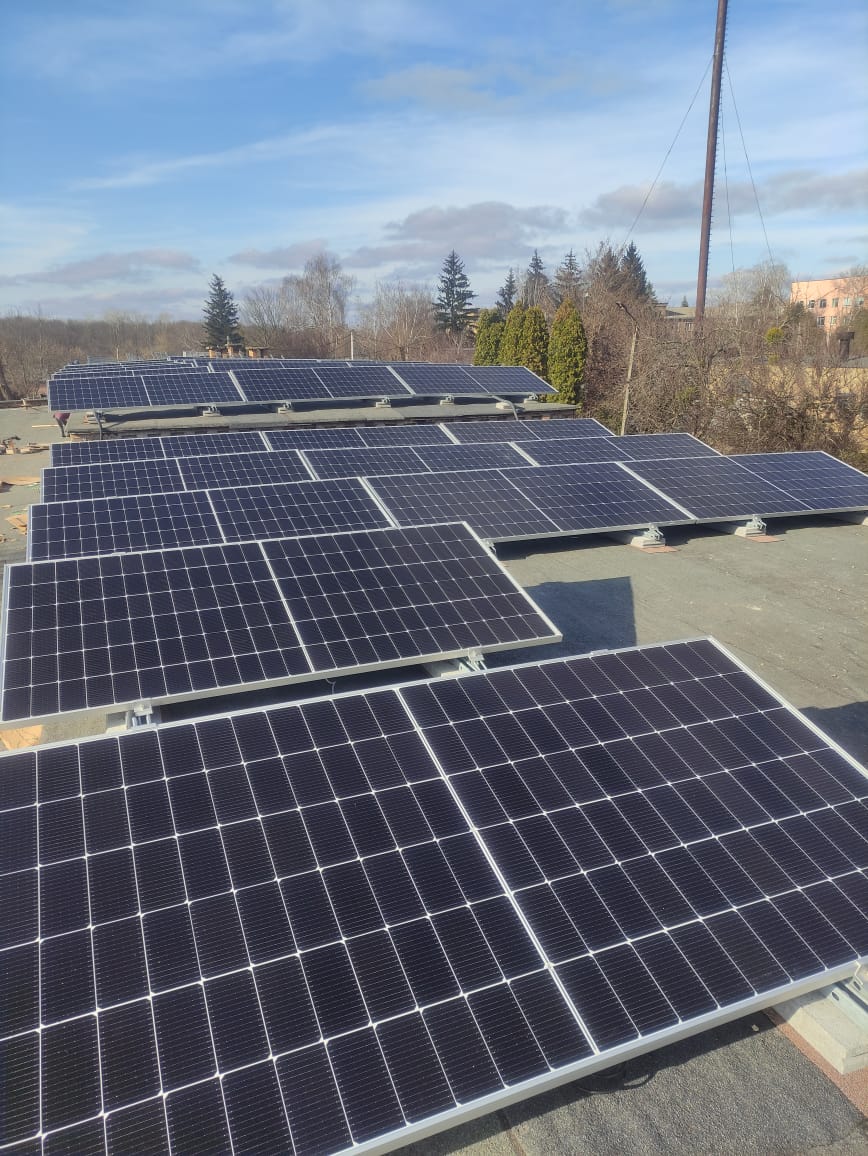 річне виробництво ел/е
річна економія
380,000 грн (оплата ЕСКО як повернення інвестицій)
20,000 грн (економія що залишається для лікарні)
25 years
10 years
строк експлуатації
очікуваний строк договору
15 років (номінальний строк)
Yahotyn SPP
8
м. Кривий Ріг 3 ЕСКО-СЕС договори «поглиблене партнерство»
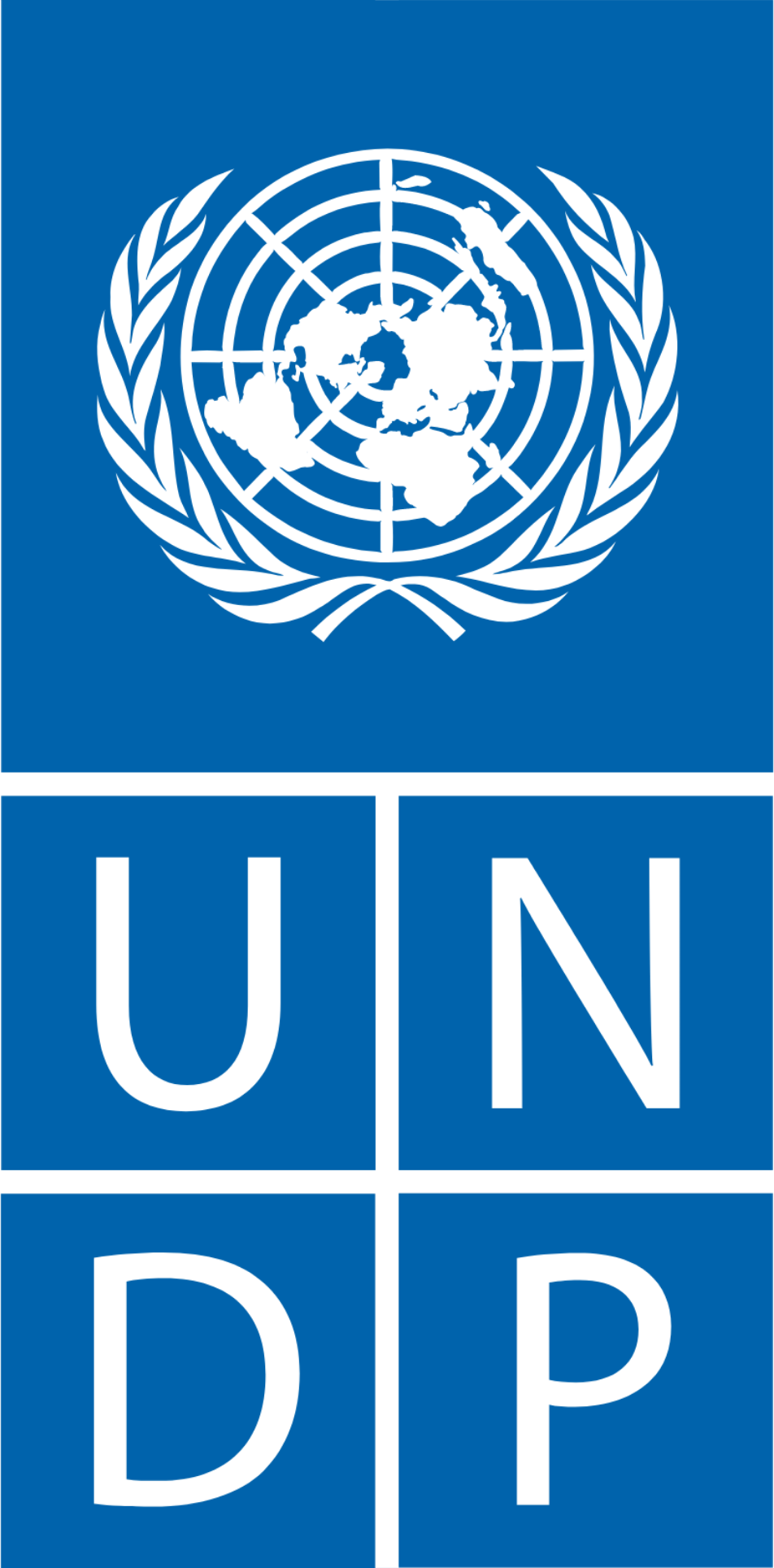 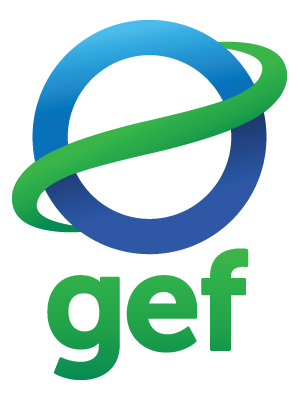 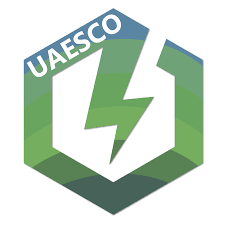 Будинок Милосердя 
«Затишок»
Лікарня №16
Будинок Милосердя
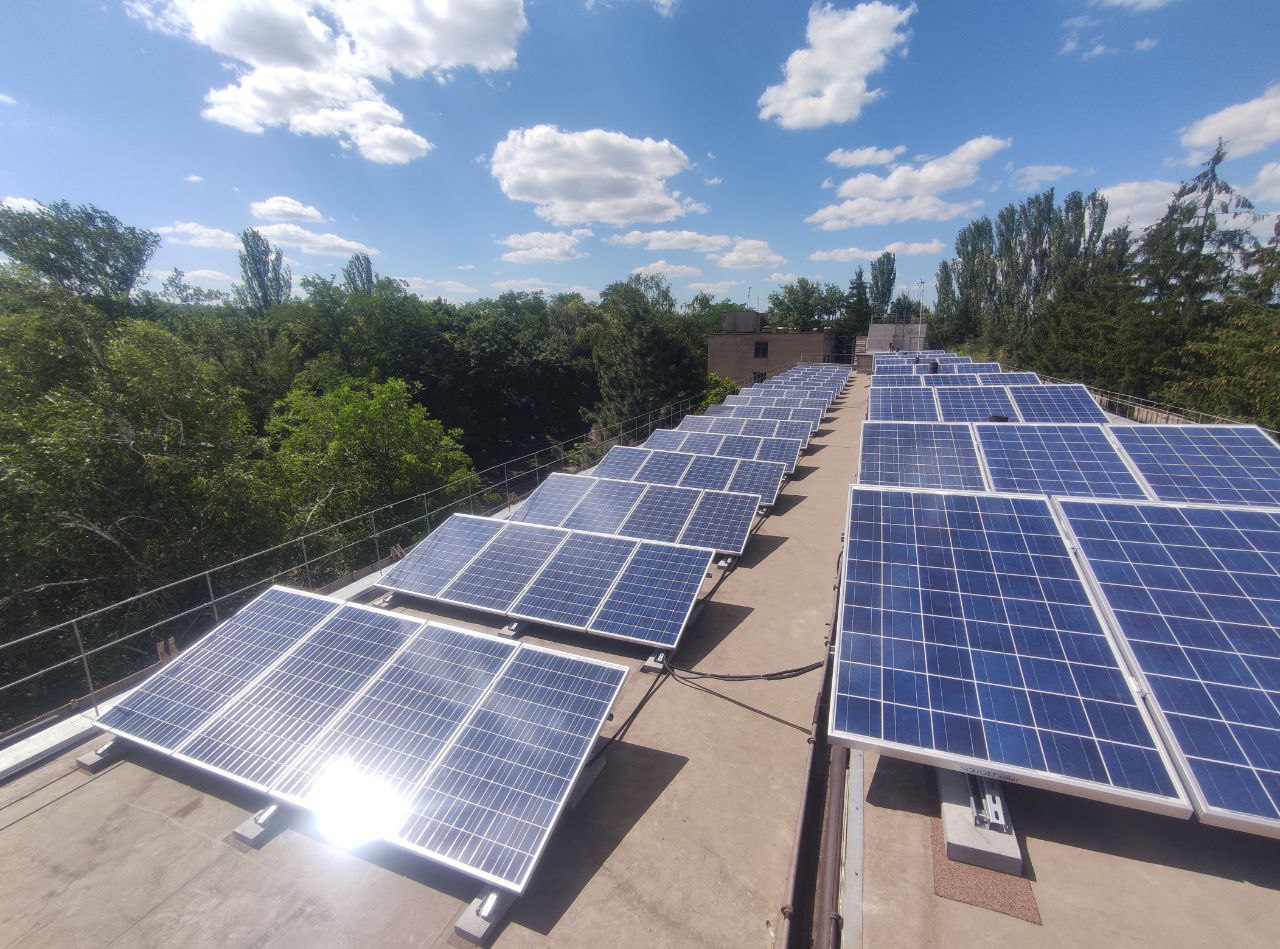 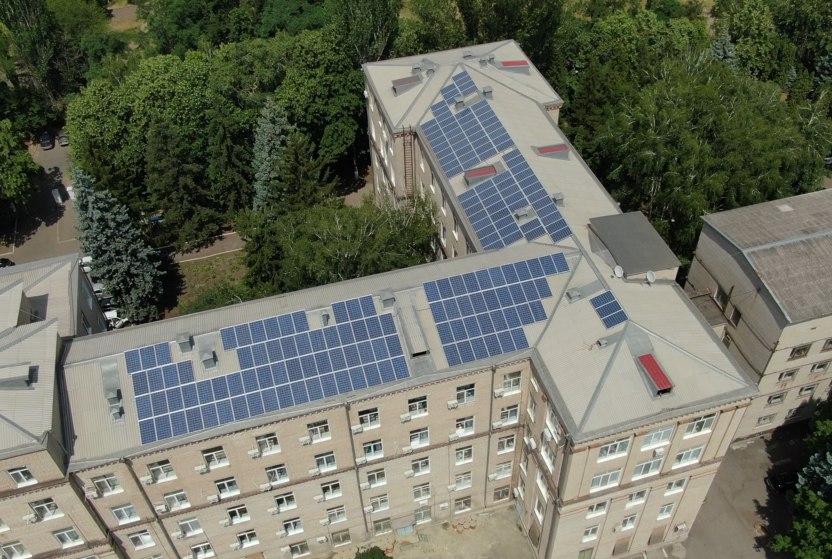 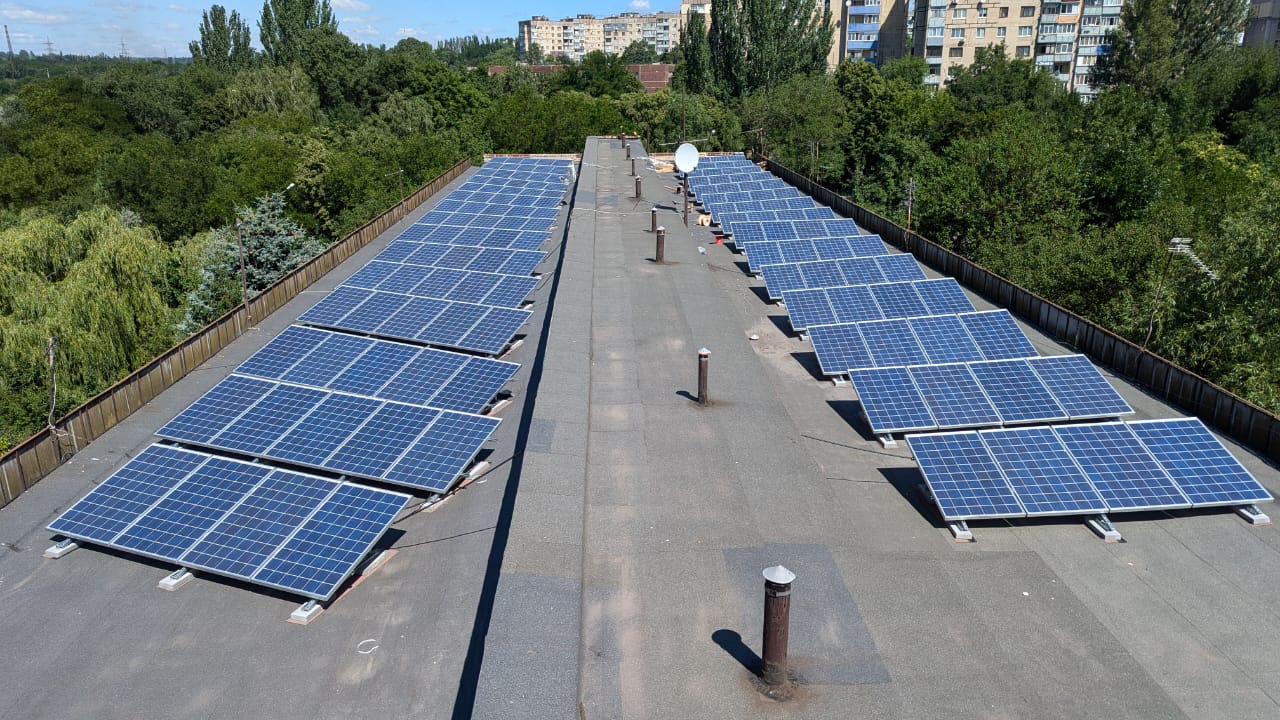 СЕС 30 кВт

Генерація 36 тис кВт-г
Заміщення 24%
Економія 250 тис грн
Ціна 2 млн грн
Строк 15 років
Розподіл економії:
70% ЕСКО
30% місто
СЕС 25 кВт

Генерація 30 тис кВт-г
Заміщення 24%
Економія 233 тис грн
Ціна 1,8 млн грн
Строк 15 років
Розподіл економії:
70% ЕСКО
30% місто
СЕС 40 кВт

Генерація 58 тис кВт-г
Заміщення 10%
Економія 477 тис грн
Ціна 3,7 млн грн
Строк 15 років
Розподіл економії:
70% ЕСКО
30% місто
Clinical Hospital №2 SPP, Kryvyi Rih
9
м.Вишгород ЕСКО-СЕС (Насосна станція - НС)
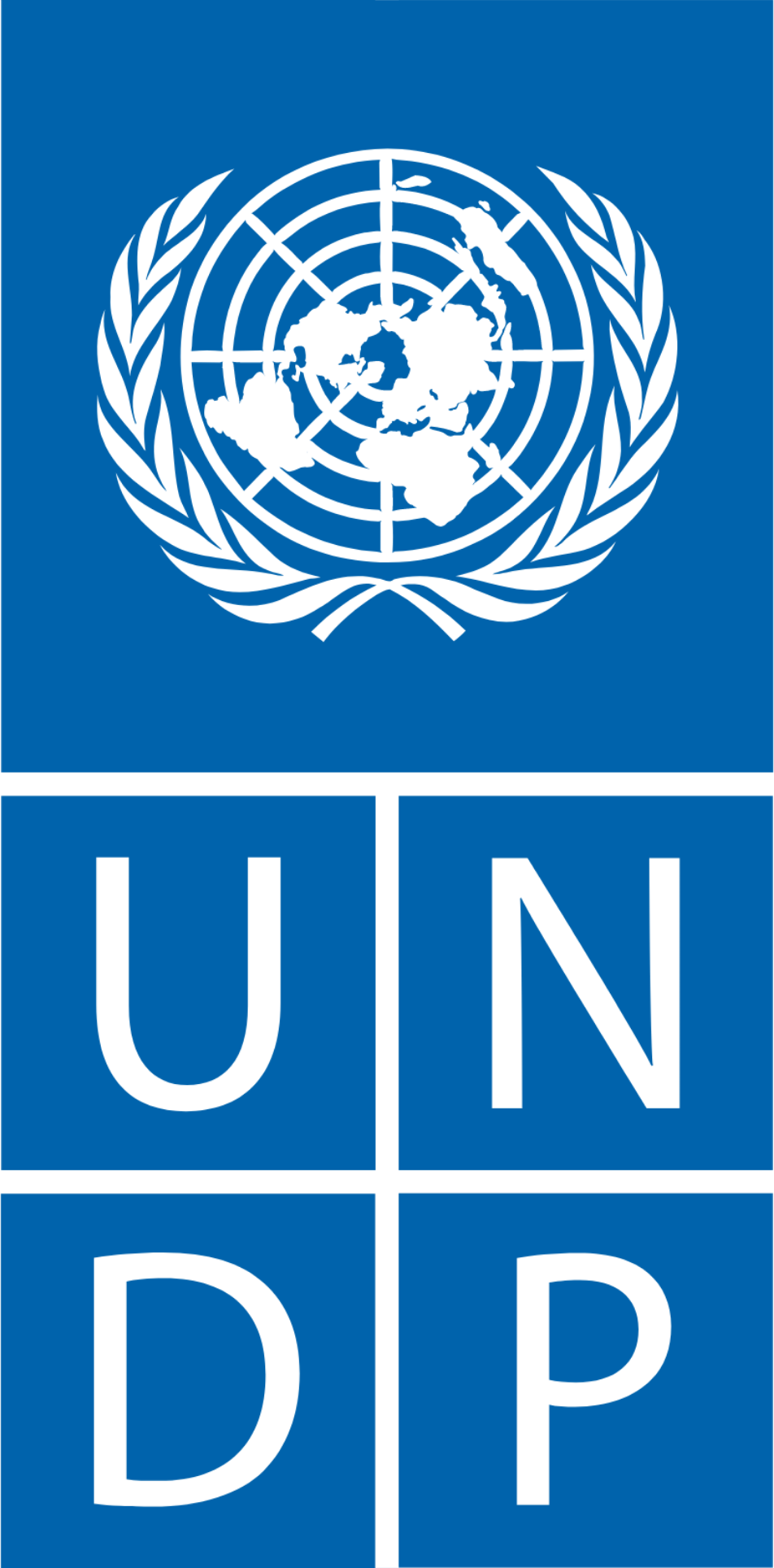 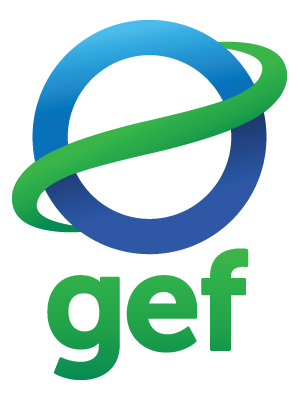 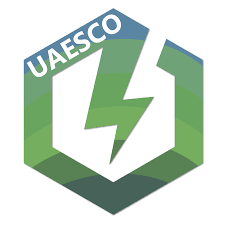 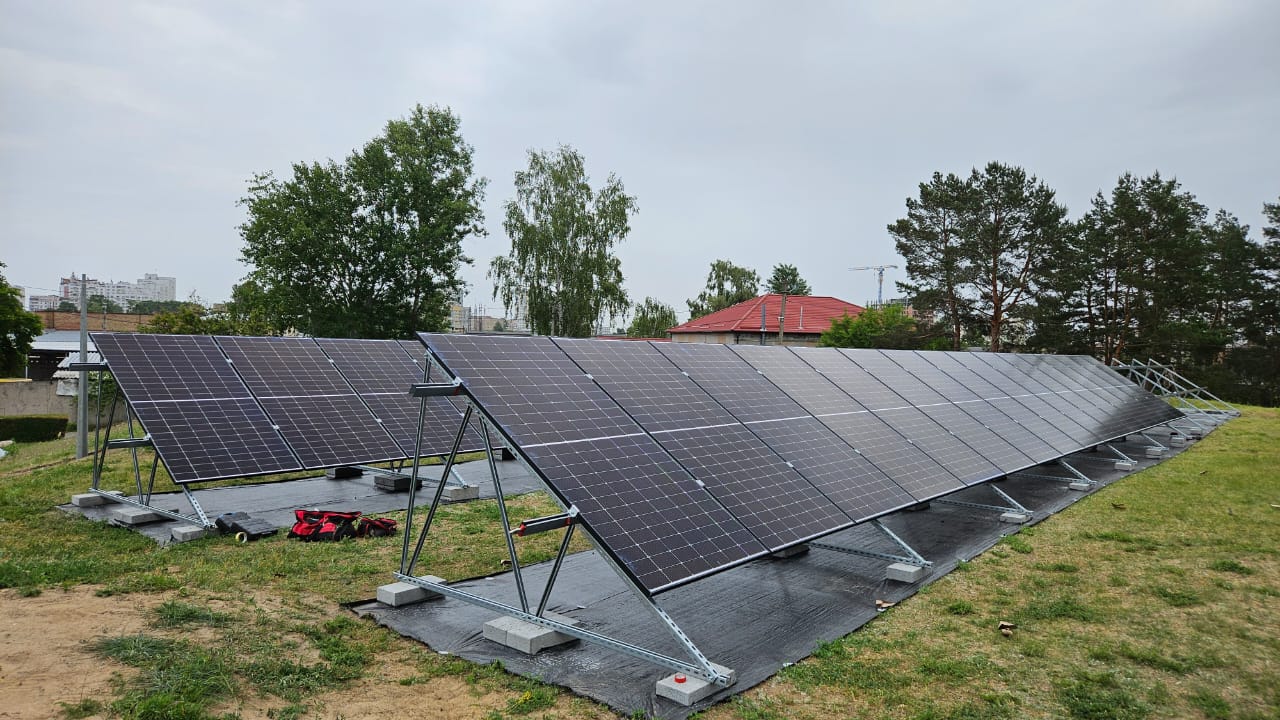 10%
річне заміщення
150 кВт
14 млн грн
25 років
потужність СЕС
Споживання НС/генерація СЕС
ціна договору
строк експлуатації
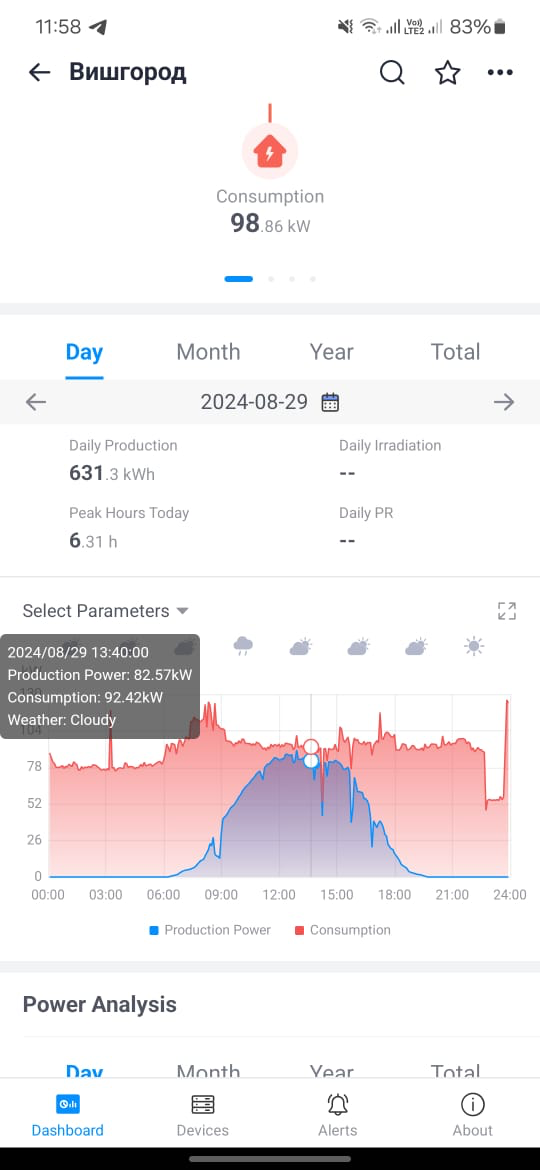 Серпень
Вересень
Червень
Липень
200 000 кВт-год
12 років
Vyshhorod Water Facility SPP
строк договору
8 років (очікуваний)
річне виробн. ел/е
34%
155 000
150 170
140 000
55 880
1,5 млн грн
Економія
(Оплата ЕСКО)
Місячне 
споживання ел/е
Місячне 
споживання ел/е
Місячне 
споживання ел/е
Заміщення
Генерація СЕС
річна економія
1,3 млн. грн (оплата ЕСКО як повернення інвестицій)
0,2 млн. грн (економія залишається водоканалу)
36%
34%
14%
Економія
(оплата ЕСКО)
Економія
(оплата ЕСКО)
Економія
(Оплата ЕСКО)
Місячне 
споживання ел/е
Заміщення
Заміщення
Заміщення
Генерація СЕС
Генерація СЕС
Генерація СЕС
м.Коростень ЕСКО-СЕС (Очисні споруди каналізації - ОСК)
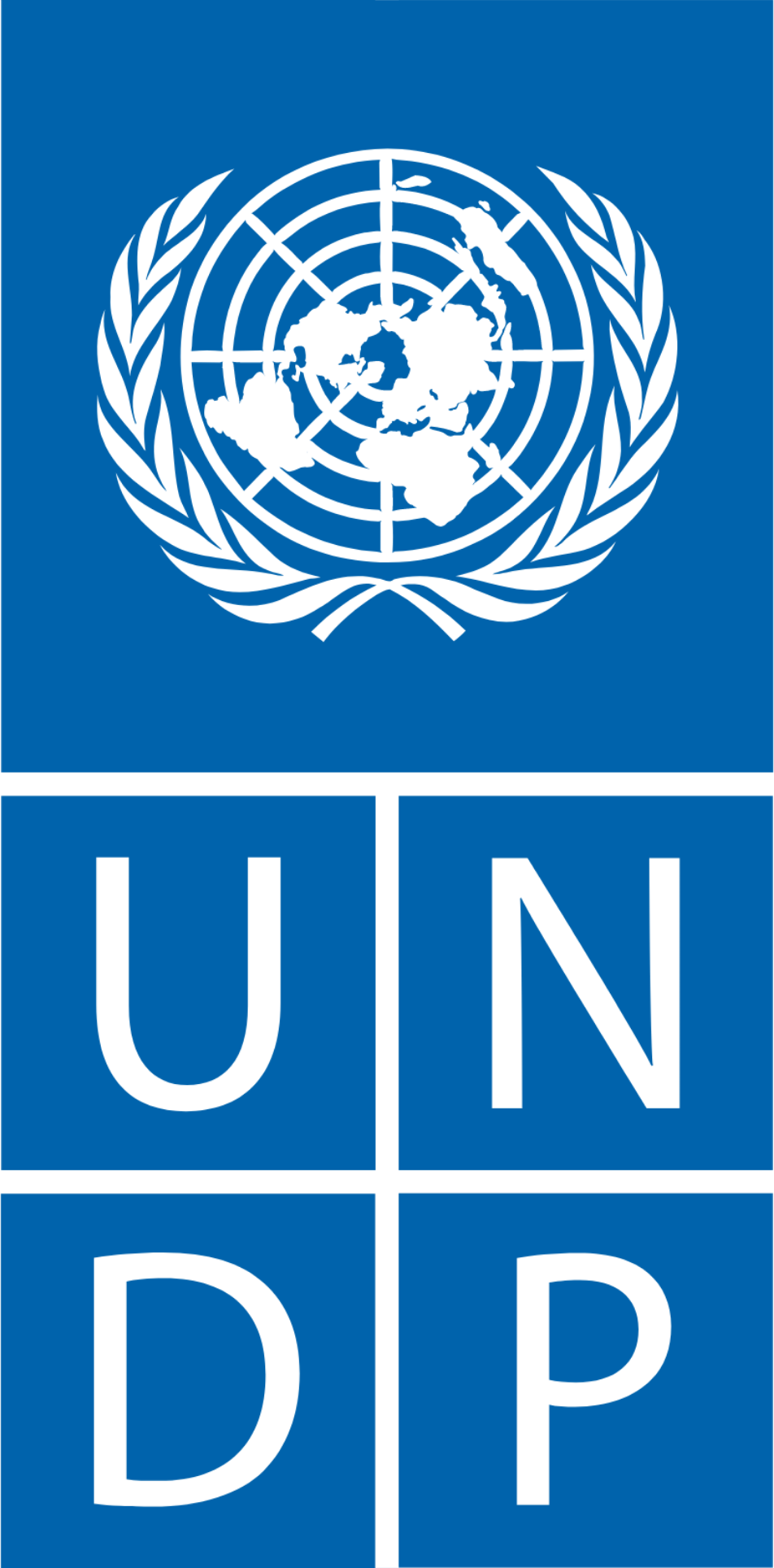 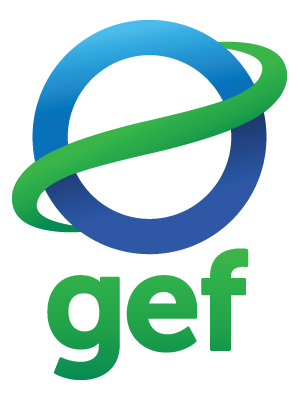 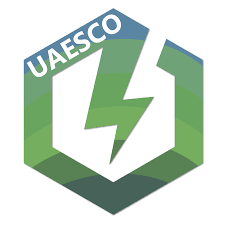 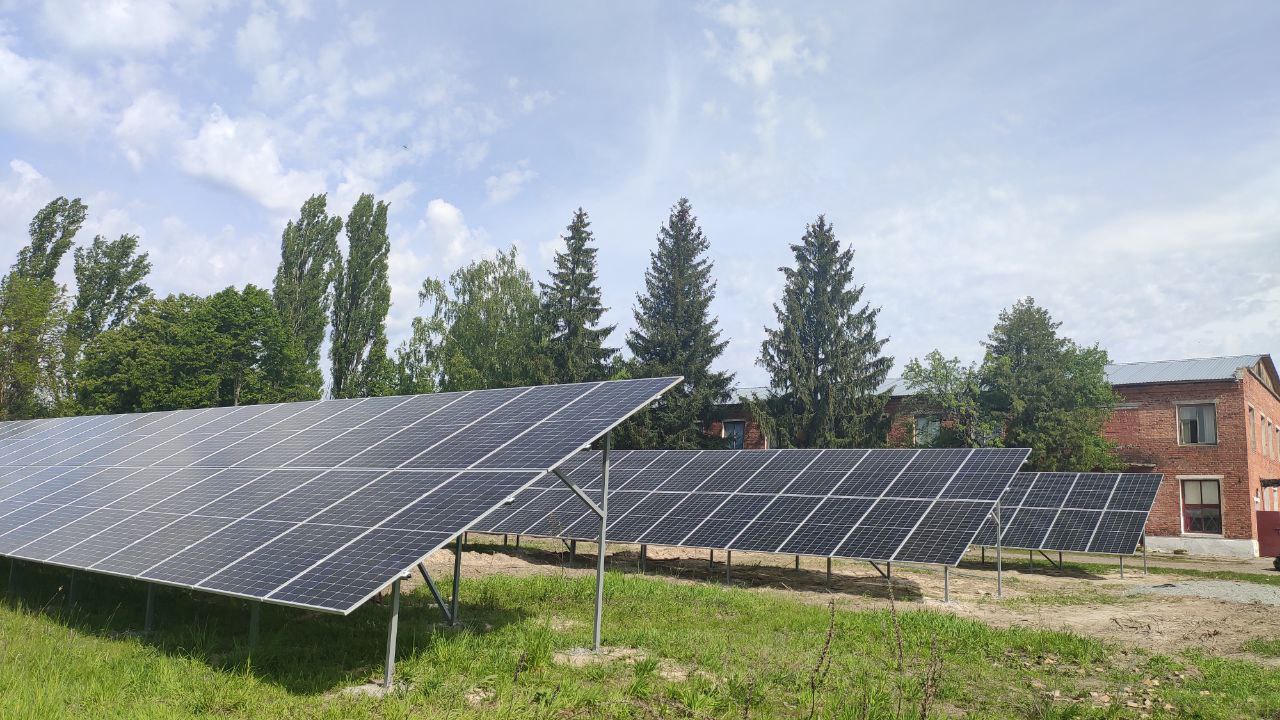 12%
річне заміщення
100 кВт
7 млн грн
25 років
Липень
потужність СЕС
Серпень
Червень
Споживання ОСК/генерація СЕС
ціна договору
строк експлуатації
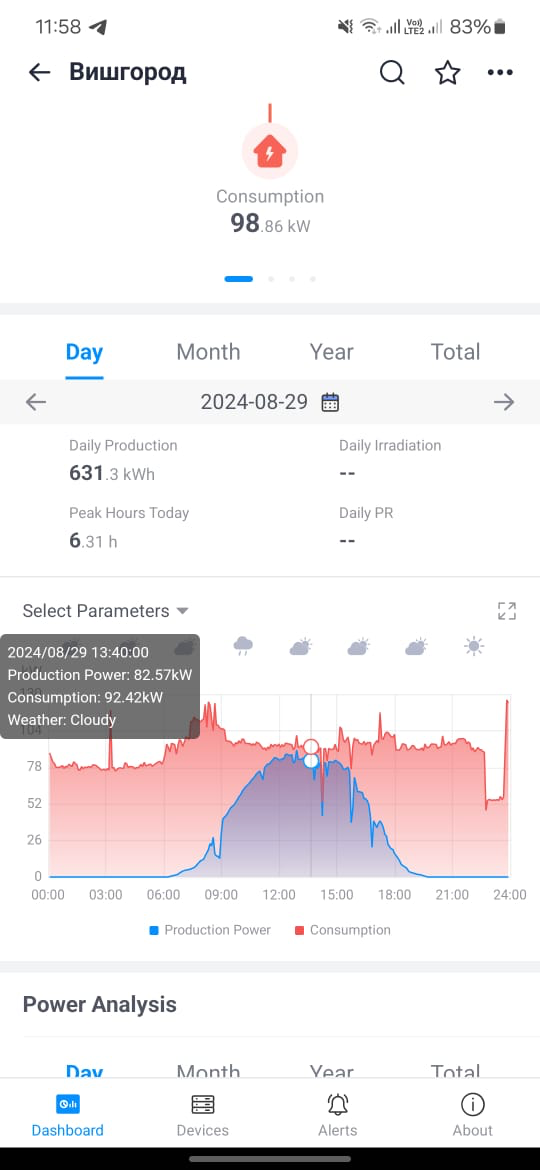 87 000 кВт-год
13 років
строк договору
9 років (очікуваний)
річне виробн. ел/е
138 тис
121 тис
125 тис
600 тис грн
Економія
(оплата ЕСКО)
Економія
(Оплата ЕСКО)
Економія
(оплата ЕСКО)
Заміщення
Заміщення
Заміщення
Генерація СЕС
Базовий рівень
Генерація СЕС
Базовий рівень
Генерація СЕС
Базовий рівень
11
річна економія
м.Чорноморськ ЕСКО-СЕС на Очисних каналізаційних спорудах
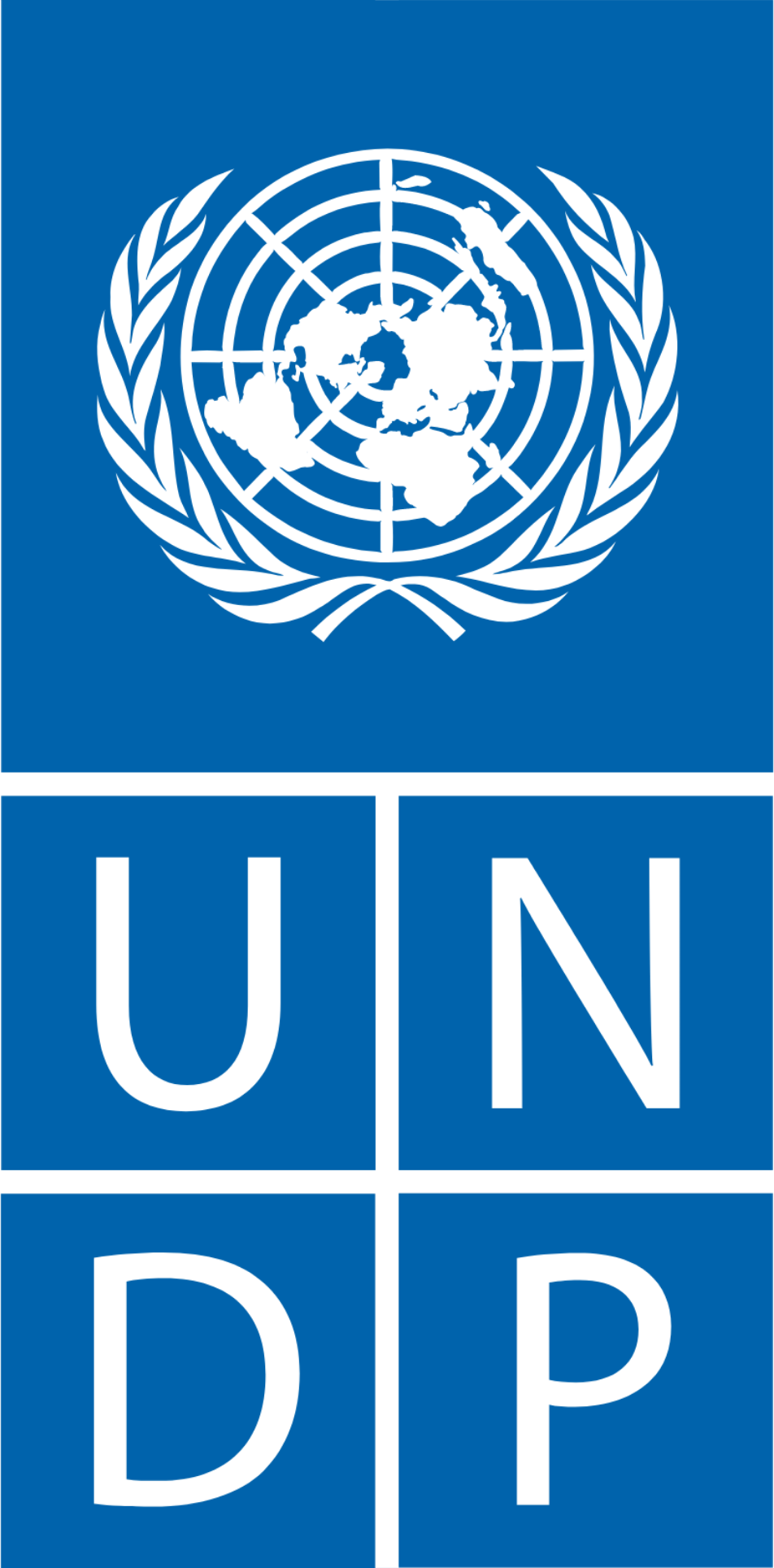 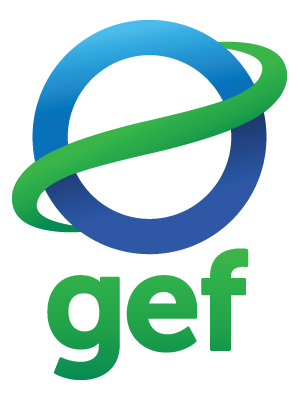 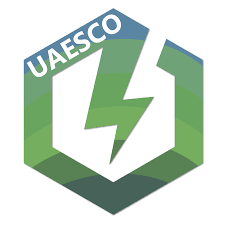 23%
520 000 кВт-г
річне заміщення
річне виробн. ел/е
10 років
450 кВт
очікуваний строк дог.
15 років (номінальний)
потужність СЕС
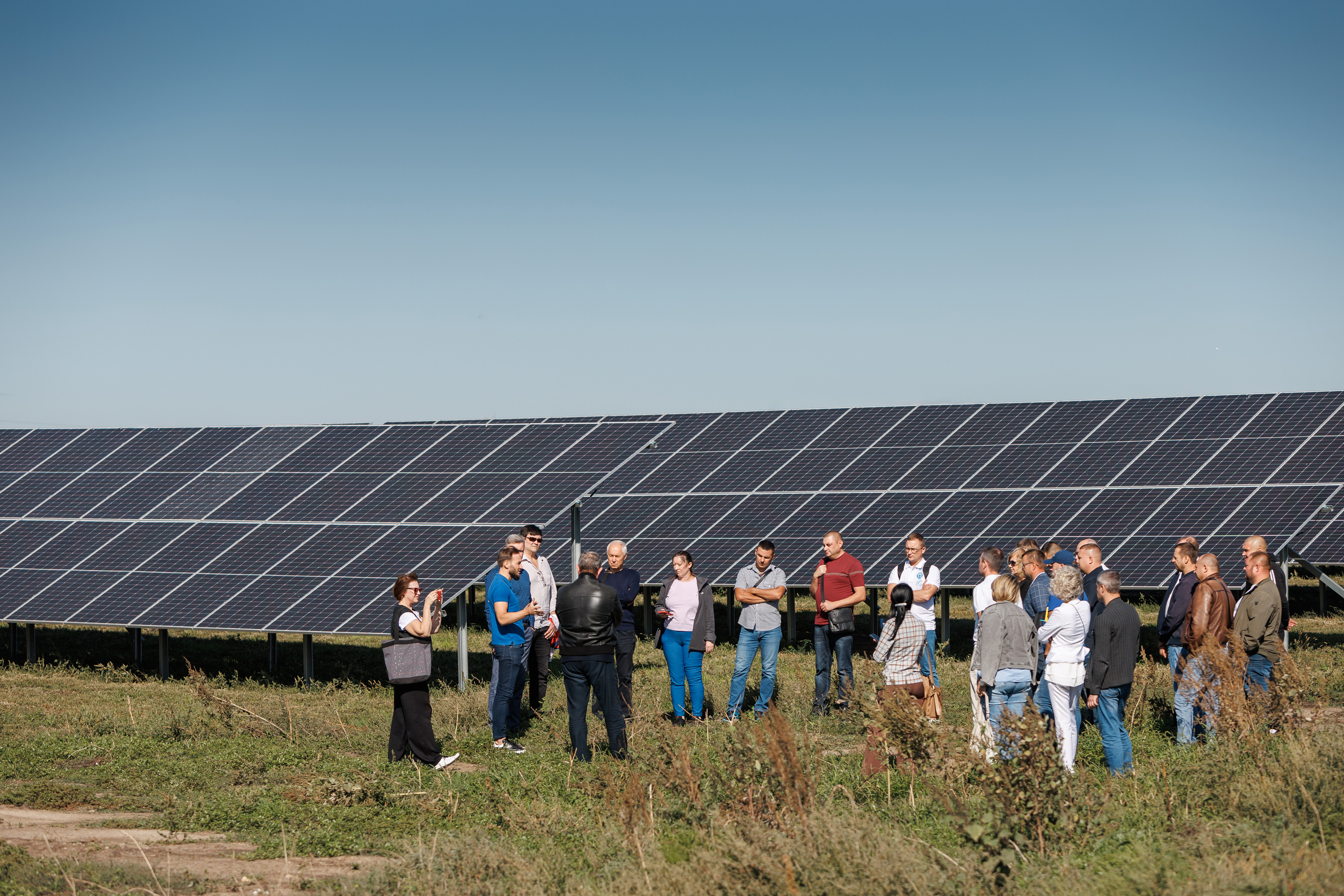 150 кВт-г
установка зберігання енергії
42,5 млн грн
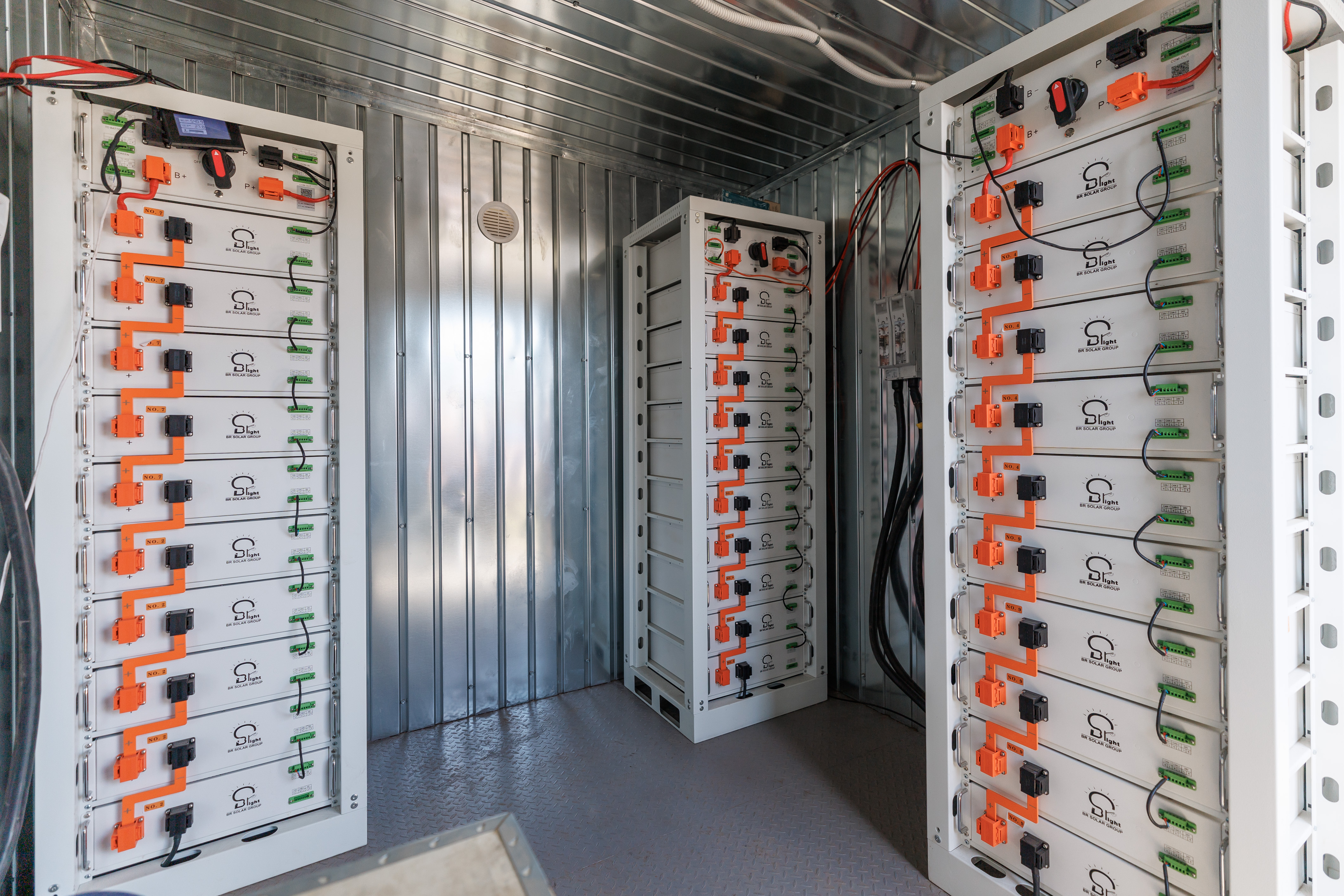 Липень
Серпень
Червень
ціна контракту
3,3 млн грн
12
річна економія
3 млн. грн (оплата ЕСКО як повернення інвестицій)
0,3 млн. грн (економія залишається водоканалу)
484 тис
436 тис
417 тис
Економія
(оплата ЕСКО)
Економія
(оплата ЕСКО)
Економія
(Оплата ЕСКО)
Заміщення
Заміщення
Заміщення
Генерація СЕС
Базовий рівень
Базовий рівень
Генерація СЕС
Базовий рівень
Генерація СЕС
м.Златопіль (Первомайський) ЕСКО-СЕС Водоканал – 
Насосна станція 2-го підйому
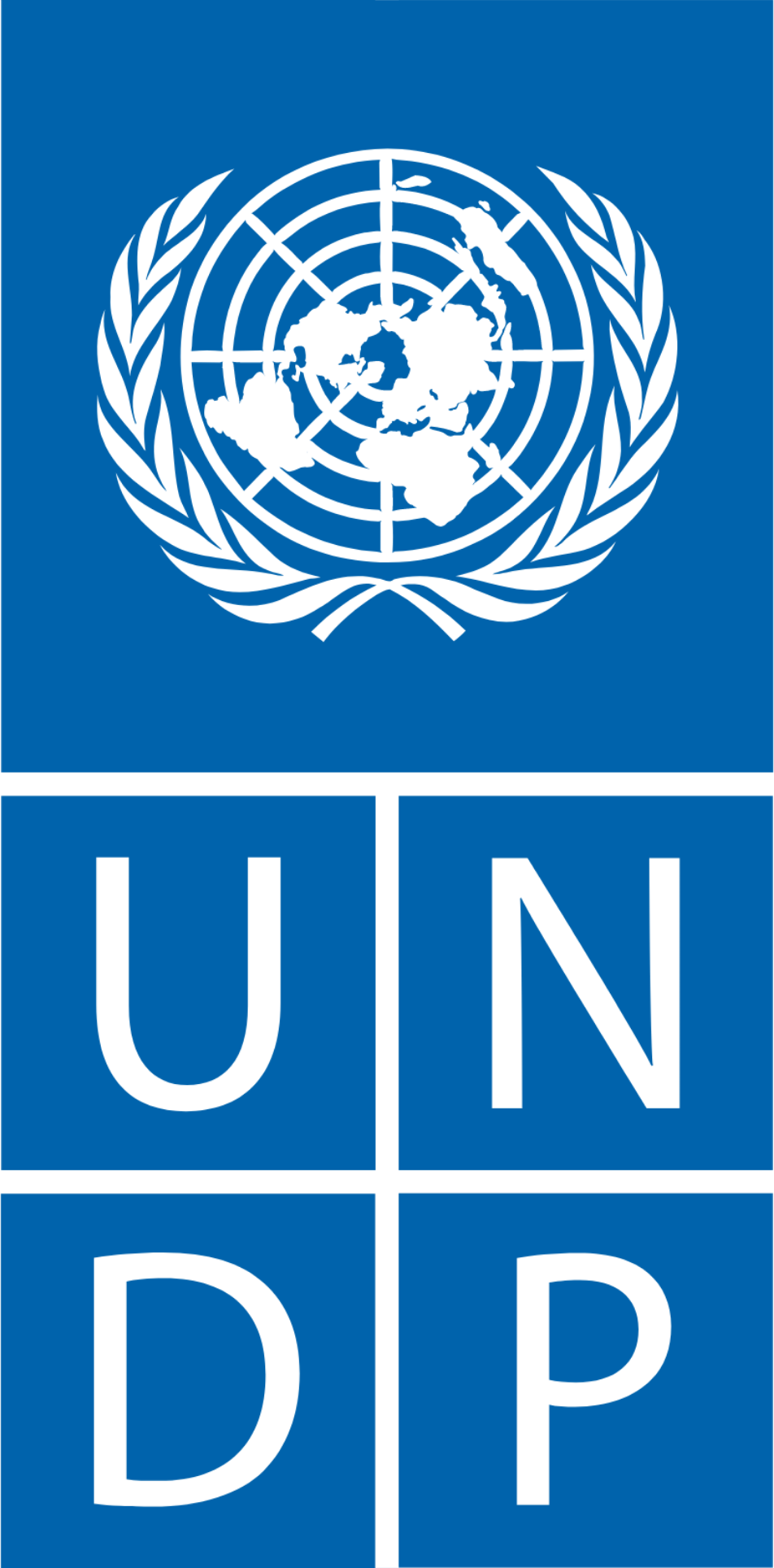 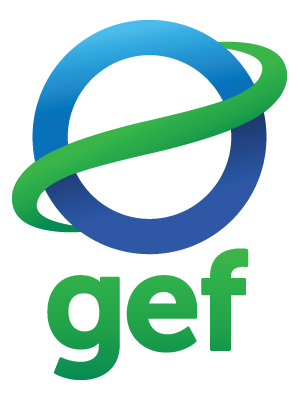 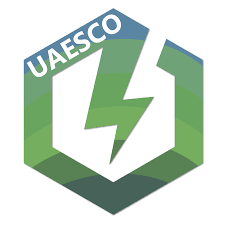 26%
8 років
річна економія
очікуваний строк договору
12 років (номінальний)
350 кВт
28 млн грн
потужність СЕС
ціна контракту
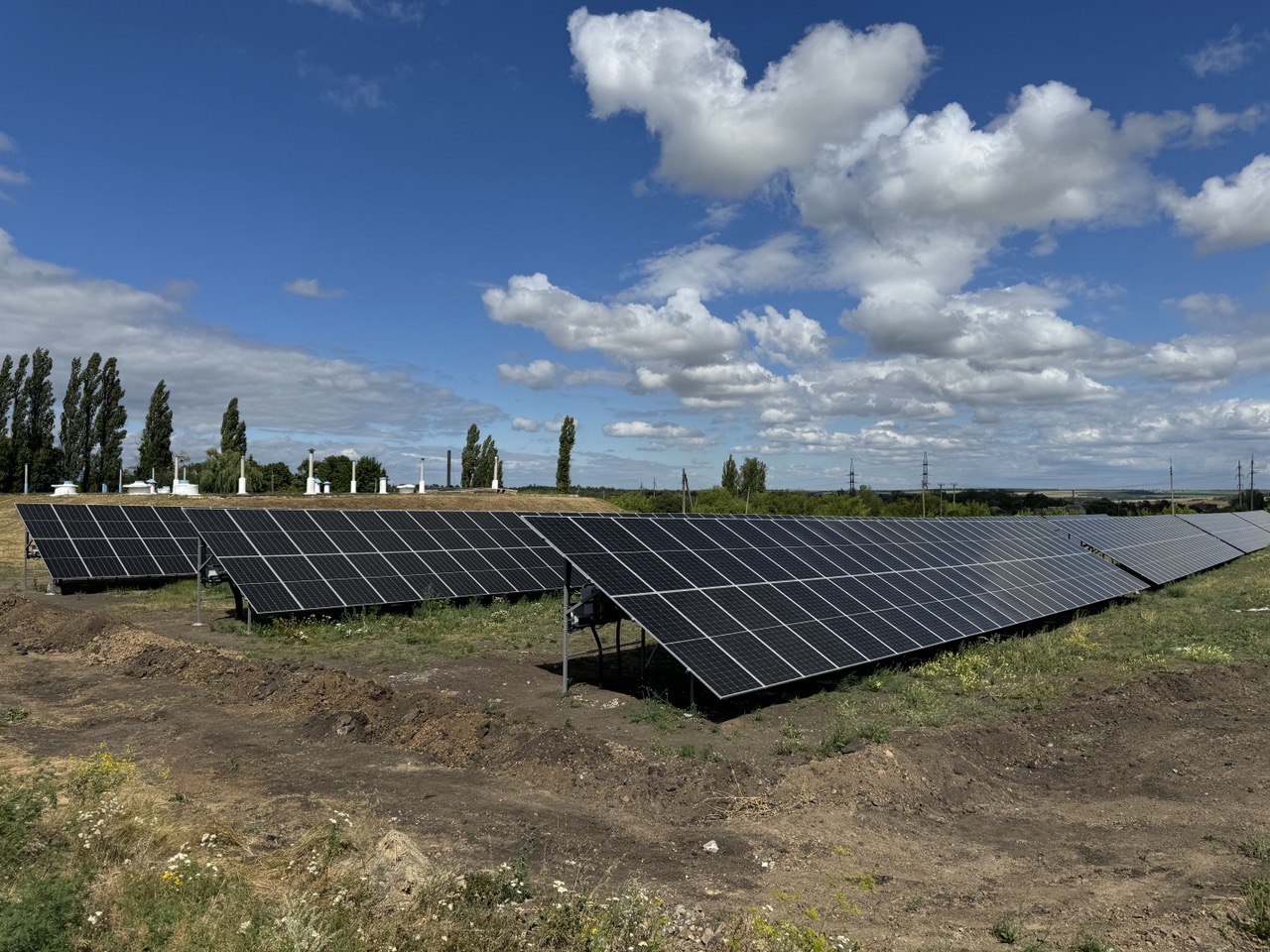 25 років
375 000 кВт
річне виробництво ел/е
строк експлуатації
3,4 млн грн
річна економія
2,8 млн. грн (оплата ЕСКО як повернення інвестицій)
0,6 млн. грн (економія залишається водоканалу)
Zlatopil Water Facility SPP
13
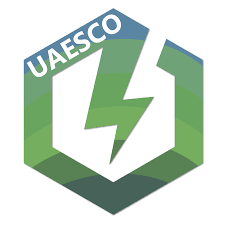 Дякую за увагу!
Корчміт Олексій
050-557-67-75
korchmit@ukr.net
26